Risorse Didattiche Aperte (OER)

Oggi, in qualsiasi parte del mondo, bambini e ragazzi devono poter ricevere un’istruzione 
che consenta loro di affrontare nella vita adulta – sia privata che lavorativa – le sfide sociali, 
economiche, relazionali.

Per poter affrontare queste sfide, durante la vita scolastica i bambini e i ragazzi devono essere messi
in grado di SVILUPPARE CAPACITÀ DI PENSIERO COMPLESSE ED EVOLUTE che potranno 
meglio fiorire se vengono INCORAGGIATI AD ESSERE CREATIVI, INNOVATIVI E ADATTABILI.

Le Risorse Didattiche (in inglese: OER – Open Educational Resources) che qui vi presentiamo, sono state realizzate nell’ambito di Creative School. Il progetto si pone l’obiettivo di predisporre materiali didattici che stimolano L’AUTO-APPRENDIMENTO, sviluppano le CAPACITÀ DI PENSIERO CRITICO e di APPRENDIMENTO VISIVO / SPAZIALE, UTILIZZANDO il PATRIMONIO CULTURALE messo a disposizione delle organizzazioni che partecipano a Creative School.

I DESTINATARI di queste Risorse Didattiche sono:
gli INSEGNANTI DELLE SCUOLE PRIMARIE E SECONDARIE, che potranno trarre suggerimenti utili per ampliare la propria “cassetta degli attrezzi”, con strategie educative mirate a sviluppare la creatività e il pensiero critico degli studenti;
i BAMBINI E RAGAZZI che utilizzeranno le OER.

Gli argomenti delle OER che vi presentiamo sono stati scelti da un gruppo di insegnanti ed educatori provenienti da Austria, Croazia, Finlandia, Francia, Irlanda, Italia e Regno Unito, coinvolti attraverso focus group e interviste.
Speriamo che questi materiali siano utili per arricchire la vostra personale “cassetta degli attrezzi” e sviluppare il pensiero critico e creativo dei vostri studenti.
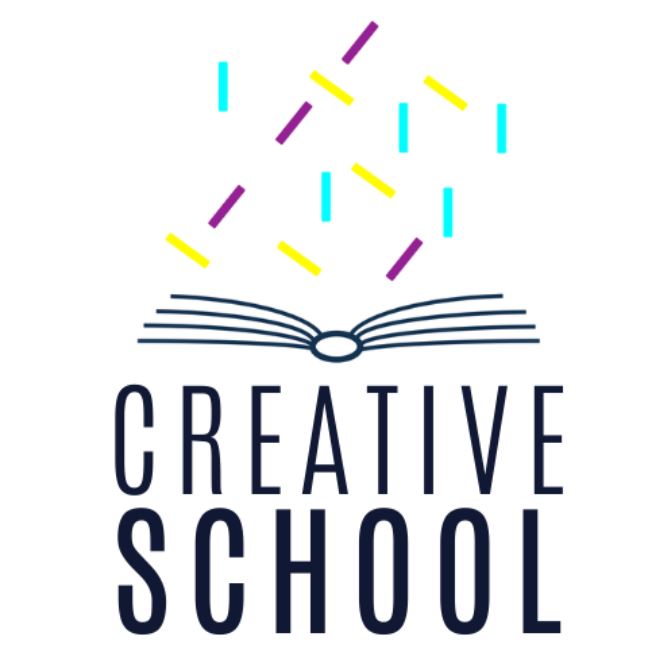 https://www.creative-school.eu
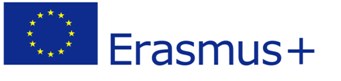 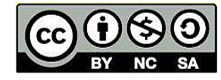 Il Progetto Creative School è finanziato dall’Unione Europea e dall’Agenzia nazionale francese per il Programma ERASMUS+ (Convenzione 2019-1-FR01-KA201-062212). La presente pubblicazione riflette unicamente le opinioni dei suoi autori: l’Unione Europea e l’Agenzia nazionale francese per il Programma ERASMUS+ non possono essere ritenute responsabili di qualsiasi uso possa essere fatto delle informazioni in essa contenute.
Questi materiali possono essere usati in base alla licenza: CREATIVE COMMONS NON COMMERCIAL SHARE ALIKE
Materia:

Ambiente, Scienze Naturali

Soggetto:
Biodiversità; Conservazione ambientale; Arti visive


Età:

7-11 anni
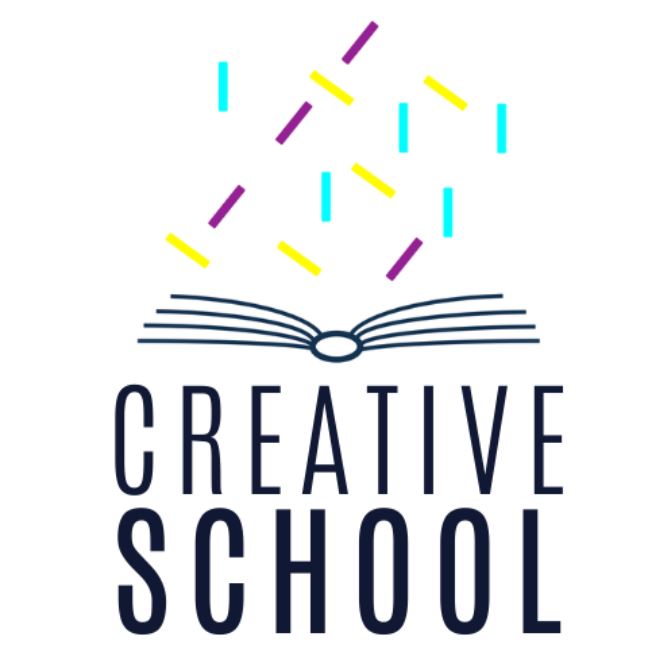 Idea e progetto grafico di:
Matilde Biondi e Sara Borella

~ 3 D, anno scolastico 2020-2021 ~

~ Liceo Artistico F. Arcangeli ~ 
~  Bologna, Italia ~ 
Con il supporto di STEPs srl
LE AVVENTURE DI 
MAX, SAMIR E APETTA
MAX STA TORNANDO A CASA DA SCUOLA, QUANDO RICEVE UNA RICHIESTA DI AIUTO DAL SUO AMICO SAMIR …..
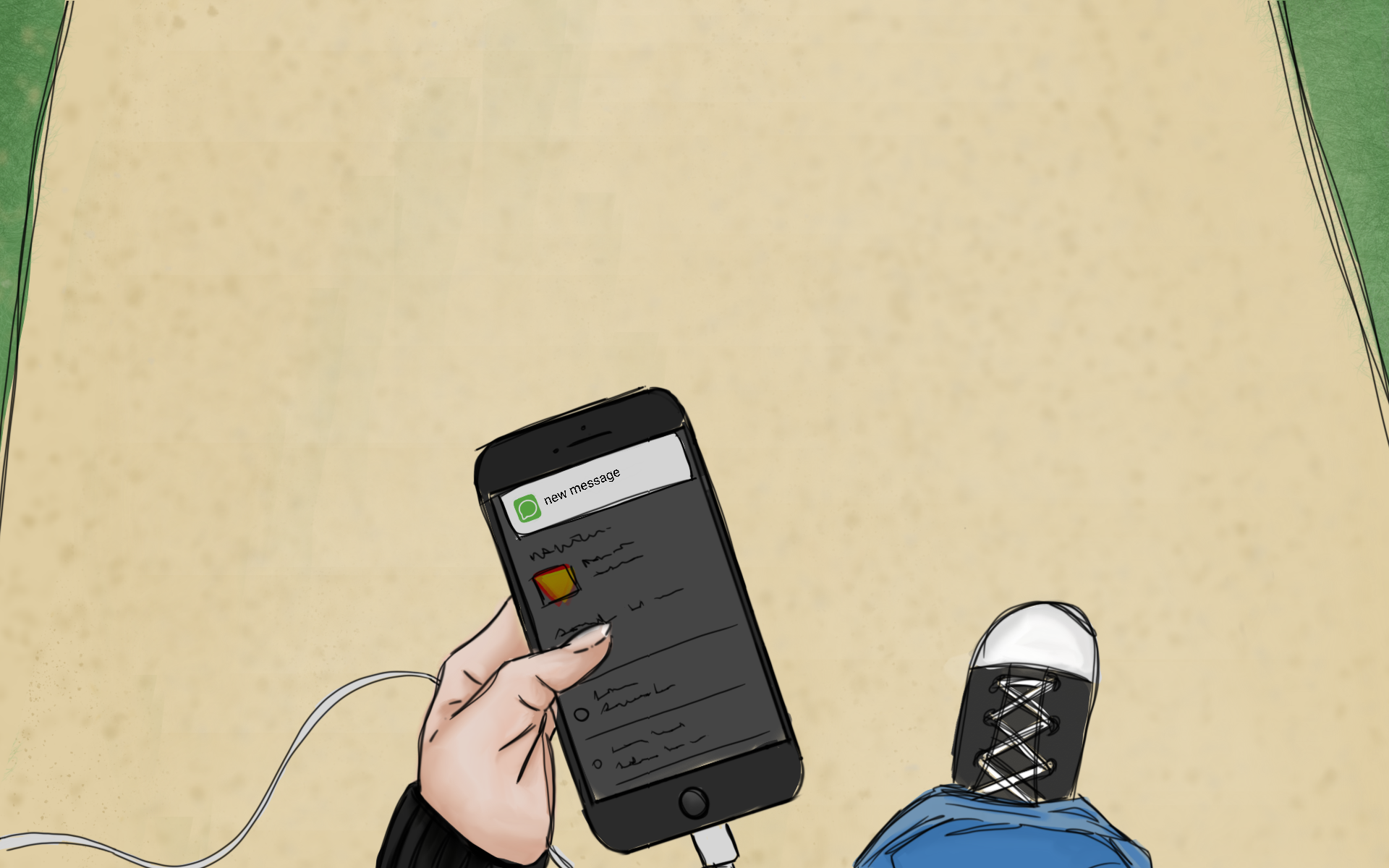 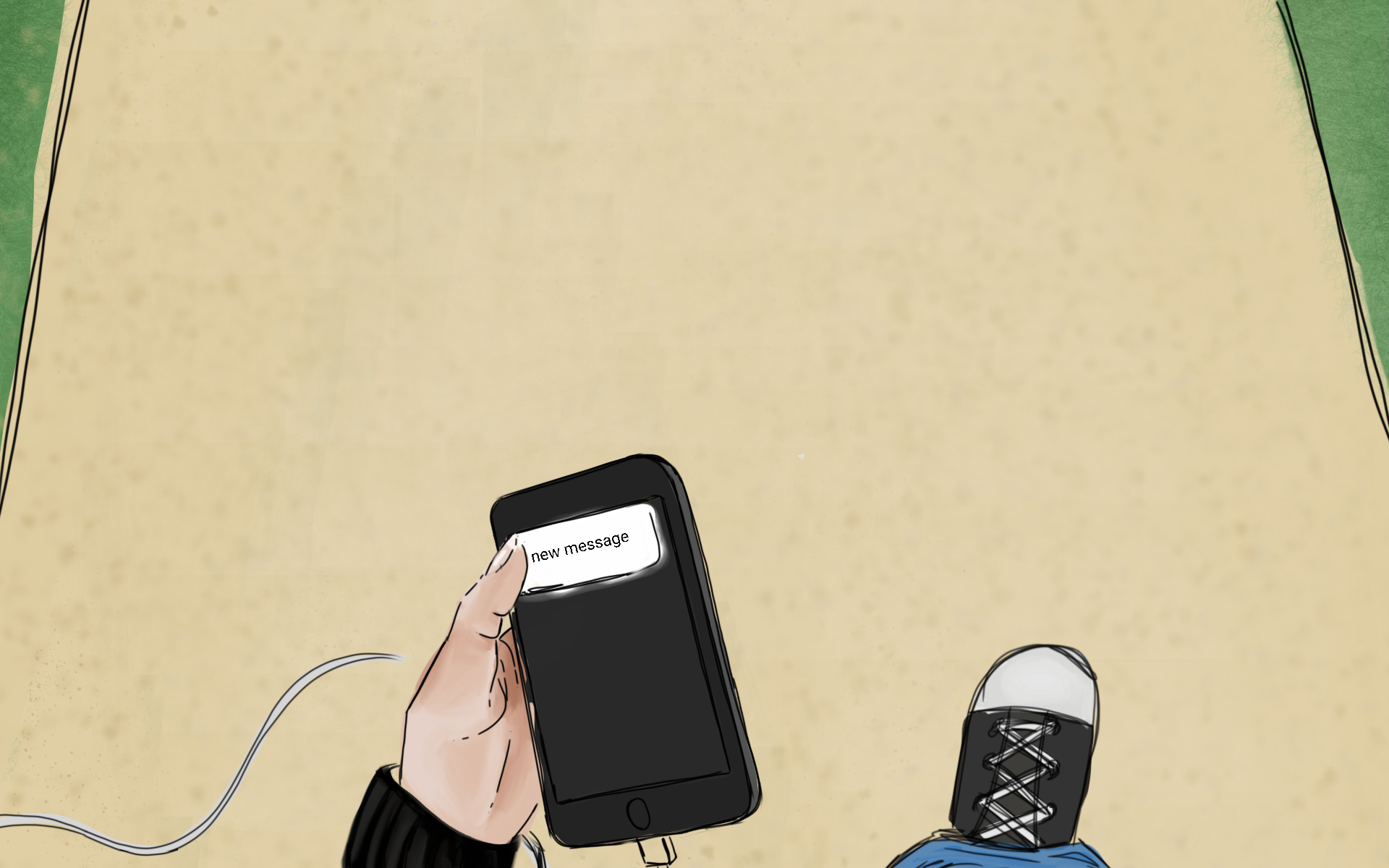 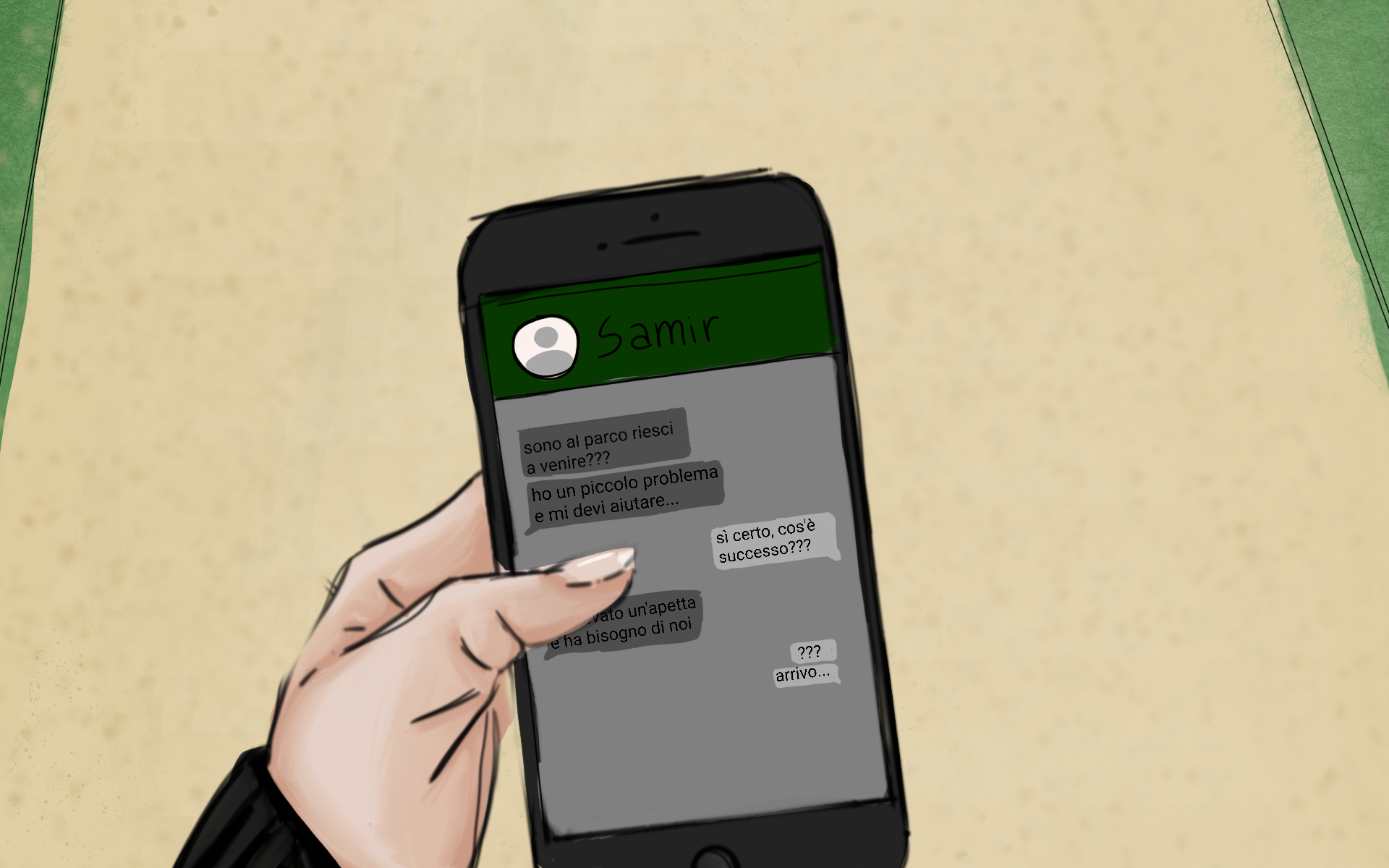 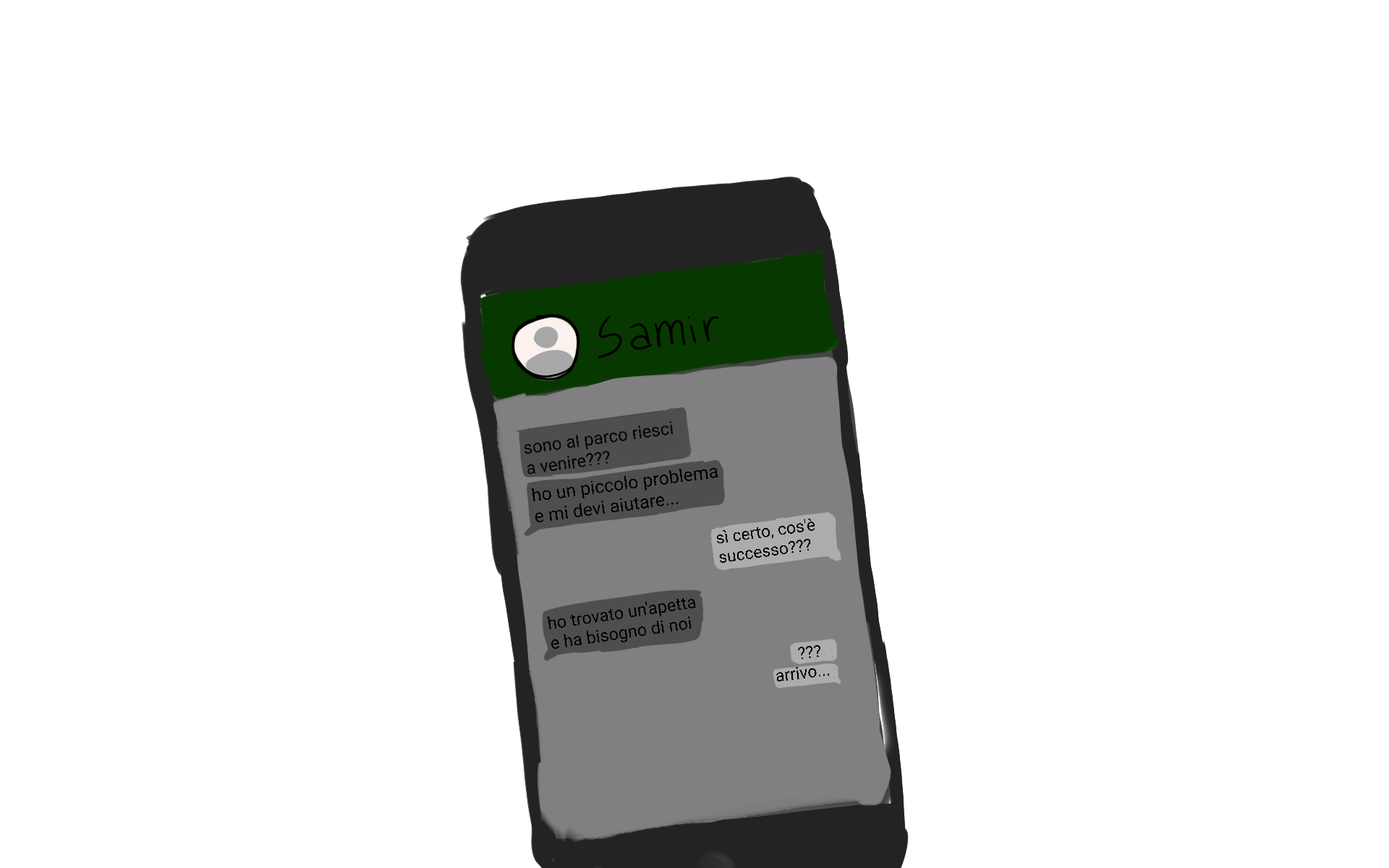 “Ho trovato un’apetta e ha bisogno di noi!”
“Cosaaaa??!! Un'ape??”
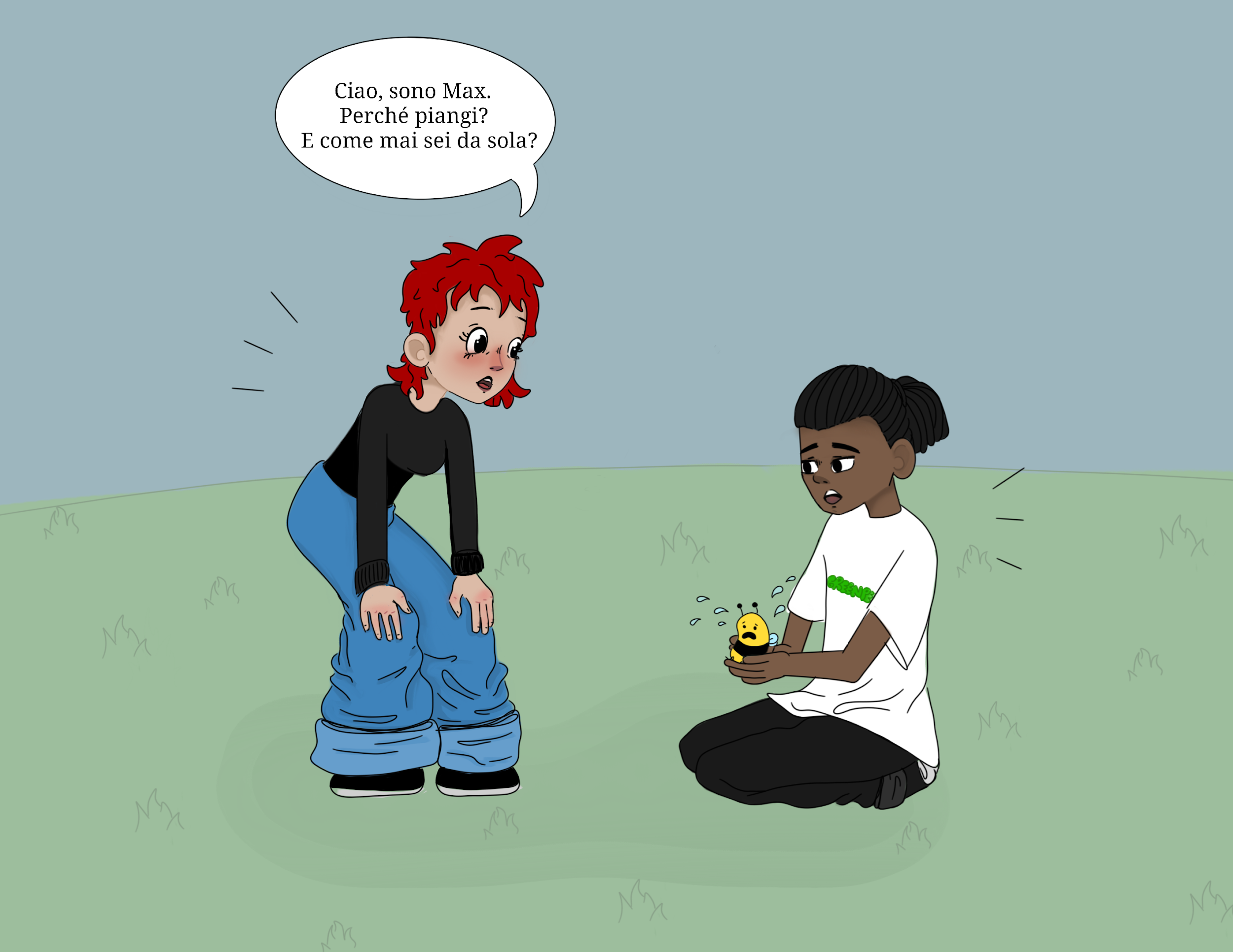 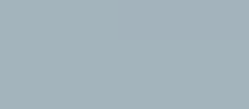 Ciao, sono Max. E questo è il mio amico Samir.
Perché piangi?
E come mai sei da sola?
Mi dispiace tanto, è una NOTIZIA TERRIBILE !!
Come faremo
 senza di voi ?
Ma io sono triste, non vorrei andare via e mi sono nascosta!
Noi api stiamo traslocando PERCHÈ L’ARIA È TROPPO INQUINATA QUI IN CITTÀ
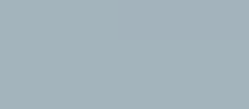 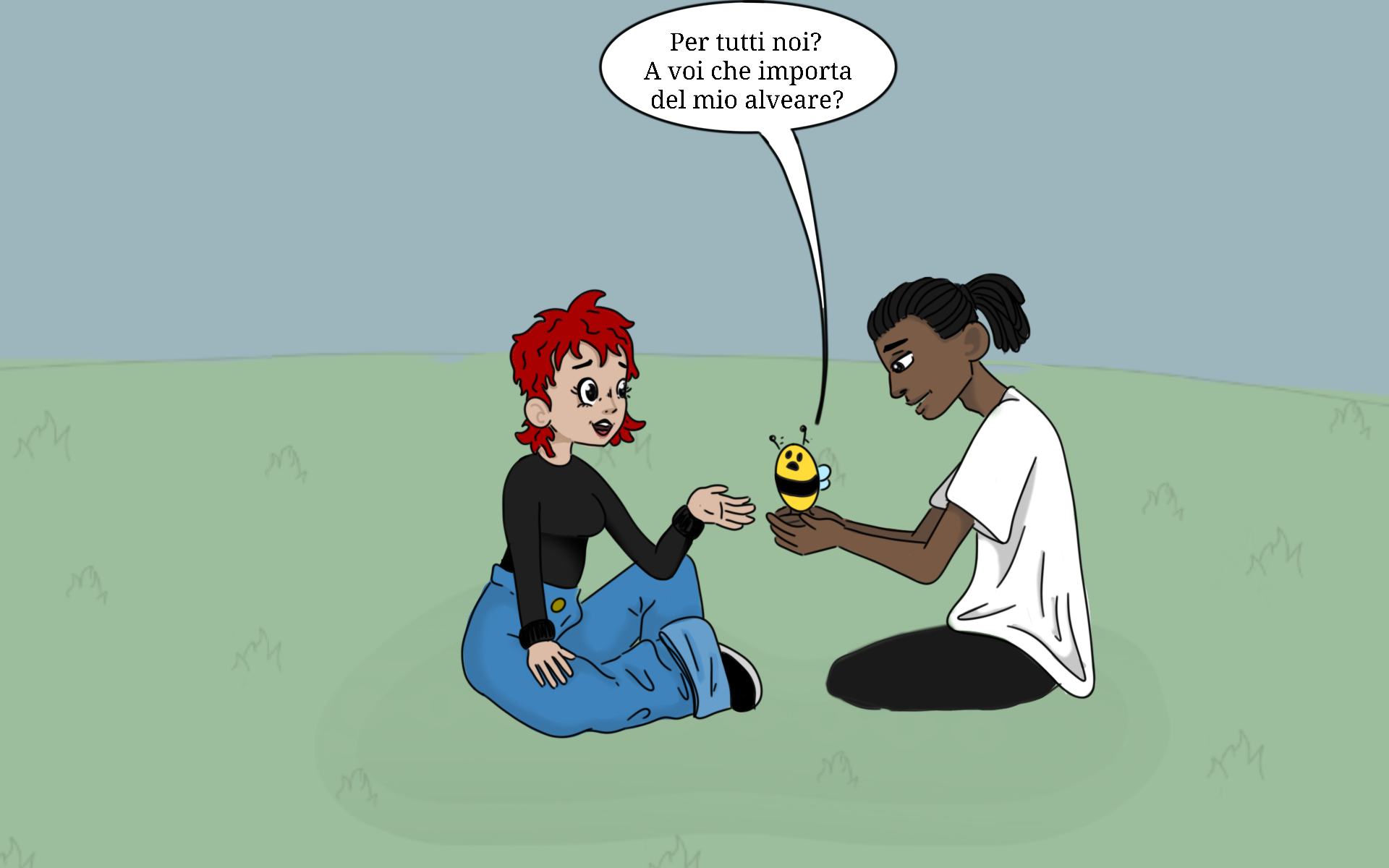 Ma A VOI COSA IMPORTA DEL MIO ALVEARE ?
E cosa significa BIODIVERSITA’ ?
Samir ha ragione!
COME FACCIAMO
 SENZA DI VOI ?
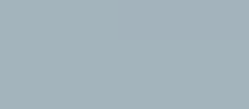 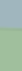 Da voi dipende la salvezza della BIODIVERSITÀ
e di quasi tutto il CIBO
 che mangiamo!
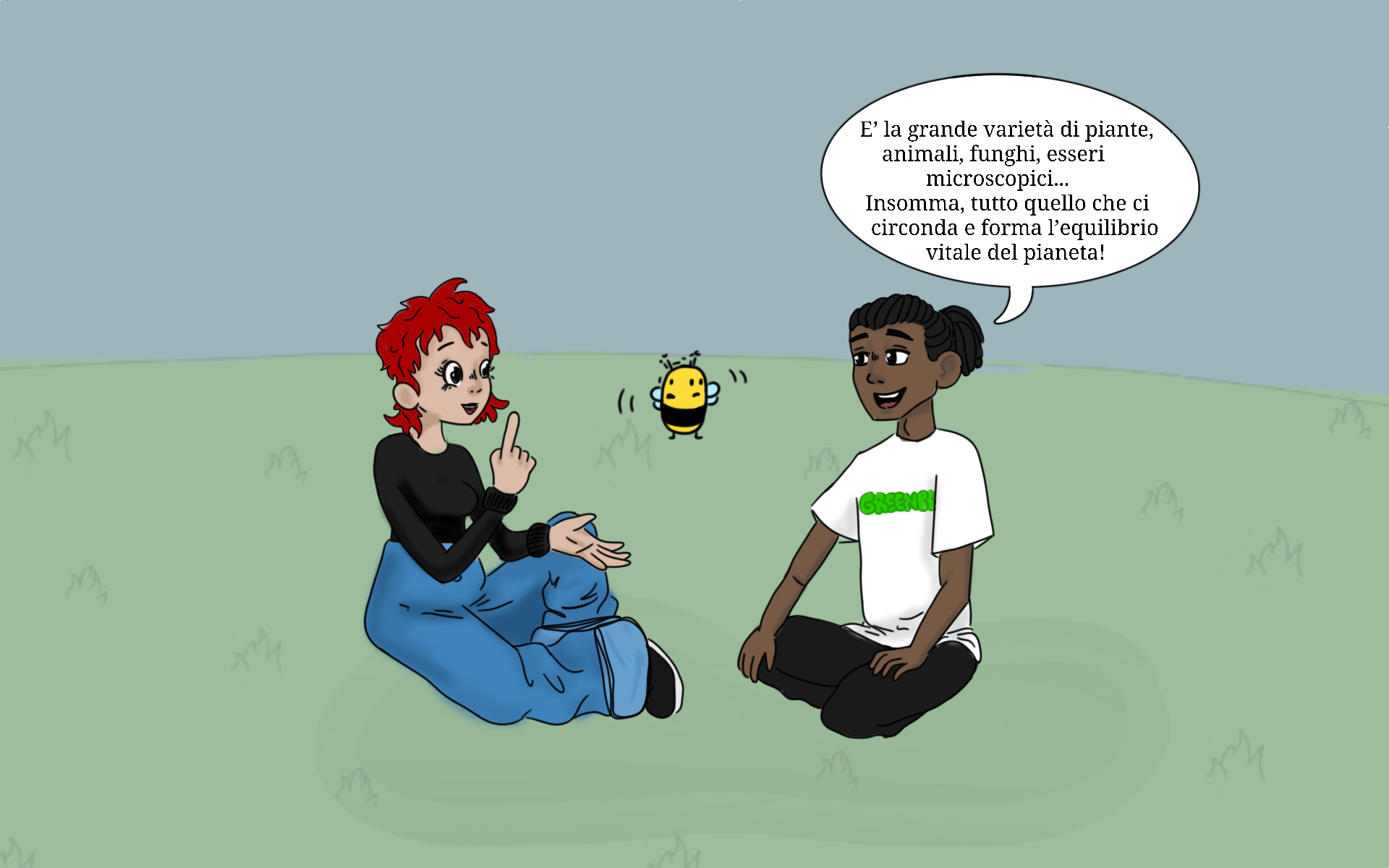 Non capisco ...
 .... Sono confusa .... 
COSA C’ENTRO IO
 con la biodiversità ?!?
IO VADO SOLO
 DI FIORE IN FIORE
per succhiare il nettare!
La Biodiversità è la GRANDE VARIETÀ di esseri viventi che convivono in uno stesso ambiente: PIANTE, ANIMALI, FUNGHI, ESSERI MISCROSCOPICI
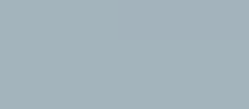 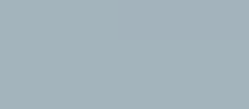 Quando tutti questi esseri viventi CONVIVONO BENE INSIEME, il nostra pianeta è in EQUILIBRIO !
E poi cosa significa EQUILIBRIO ??
E con chi dovrei CONVIVERE IO ???
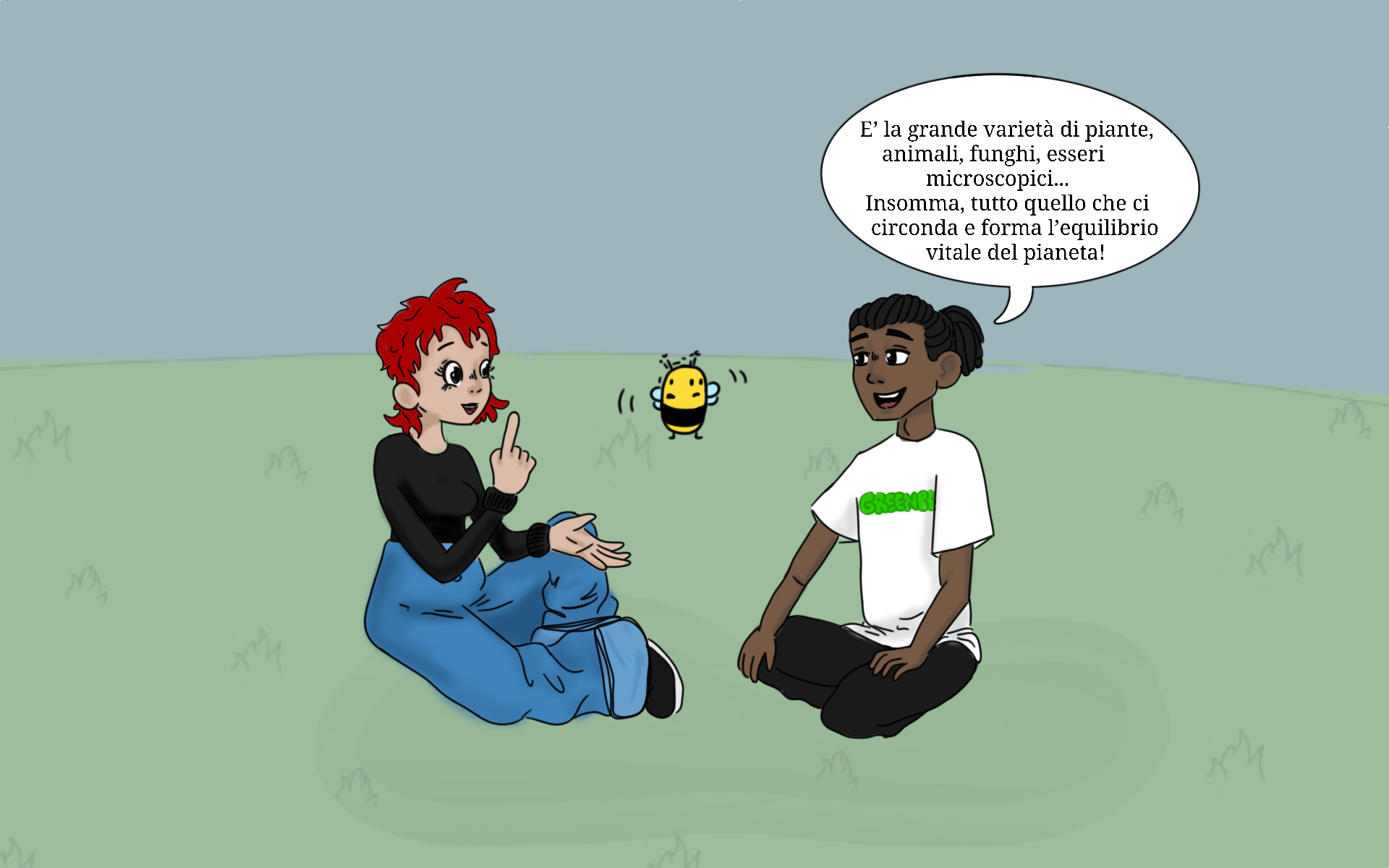 Allora, Apetta, devi sapere che gli insetti come te, quando vanno da un fiore all’altro, IMPOLLINANO
I FIORI, che così DIVENTANO FRUTTI, che  poi vengono MANGIATI dagli erbivori e da noi umani.
Sì, certo Samir !
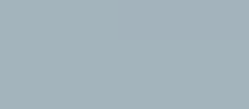 Calma, calma, Apetta !!
Adesso ti spieghiamo tutto, vero Max ?
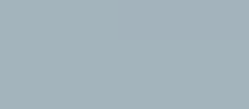 Senza insetti come te
 NON CI SAREBBE PIÙ CIBO
per noi umani
e per molti animali.
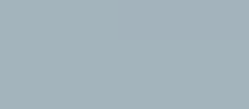 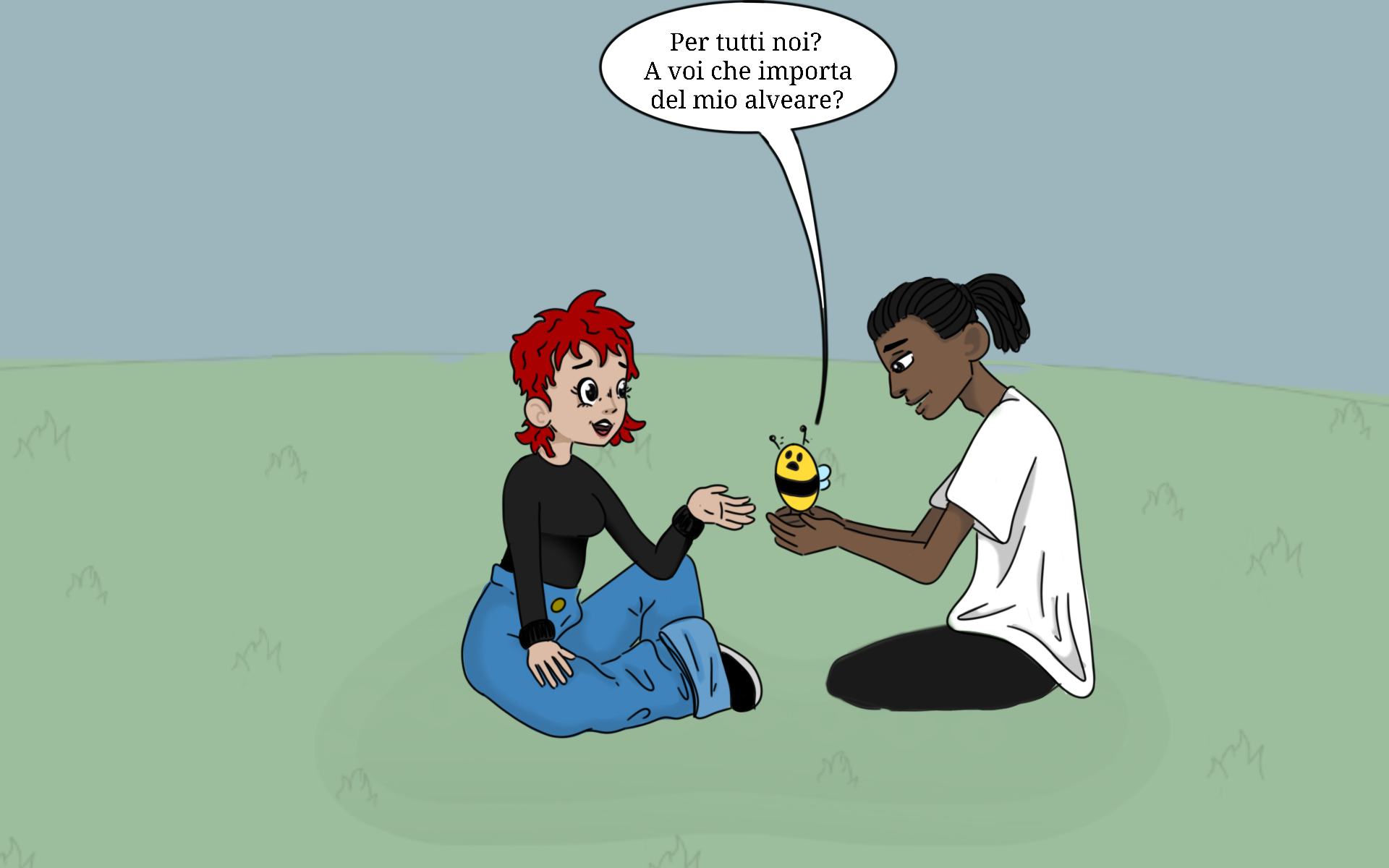 EQUILIBRIO
 significa che
OGNI ESSERE VIVENTE
 VIVE BENE …
… NON VIENE UCCISO DALL’UOMO….
….. E così la Natura continua a ….. STARE IN EQUILIBRIO !
Eh eh!!!
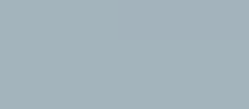 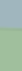 … NON SI AMMALA per colpa dell’inquinamento …….
OK, OK ho capito …
Ma Samir ha parlato anche di EQUILIBRIO e di CONVIVERE ??
….. SI RIPRODUCE ..
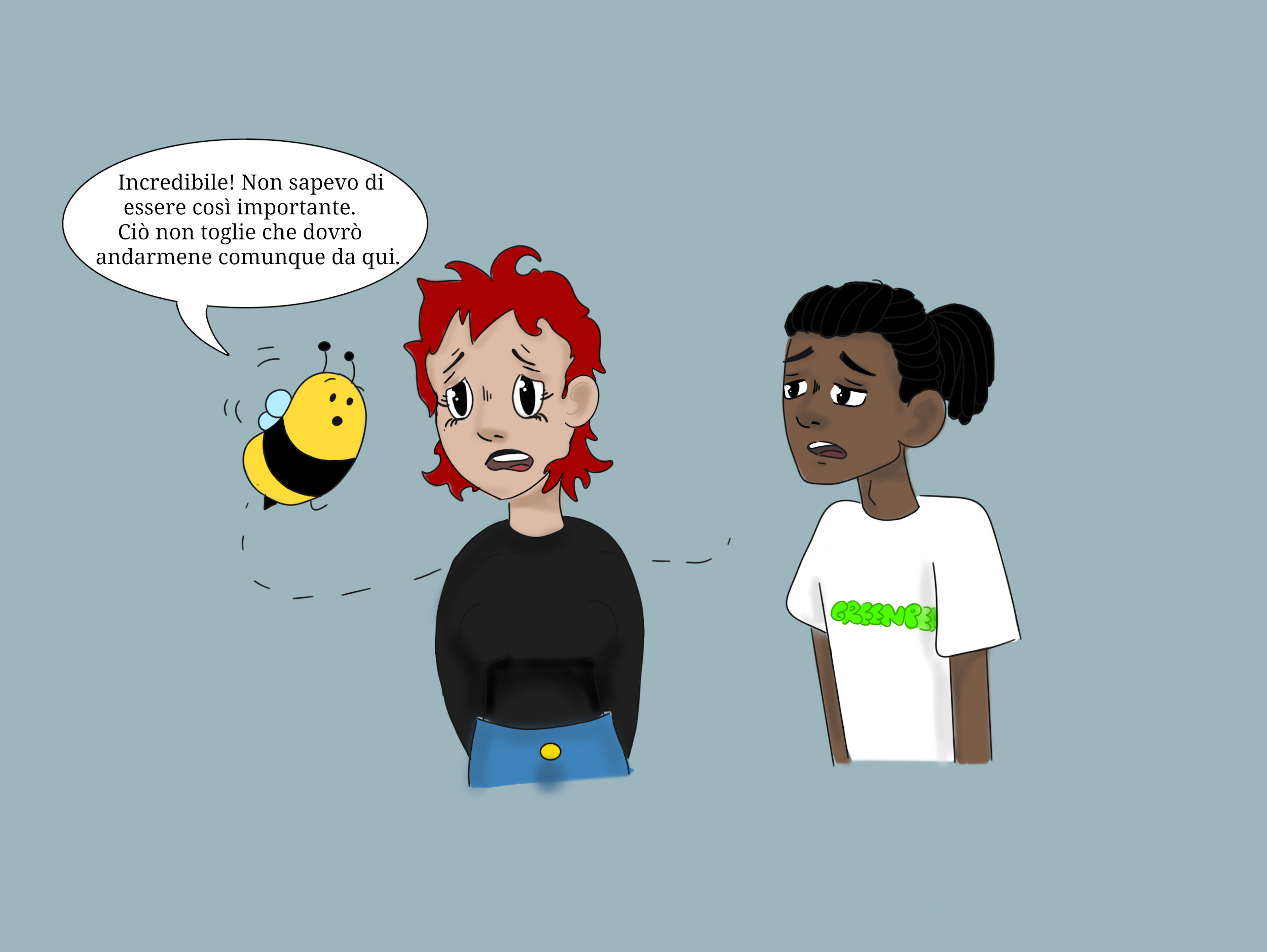 L’equilibrio sulla Terra si sta perdendo, e da diversi anni
 LE API STANNO MORENDO
 per colpa delle 
ATTIVITÀ DELL’UOMO.
Soprattutto a causa dei CAMBIAMENTI CLIMATICI
e dei PESTICIDI.
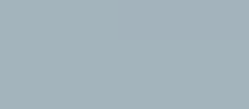 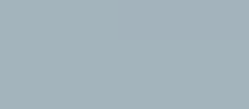 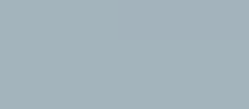 Eh, sì infatti !
E’ per questo che noi api stiamo traslocando!
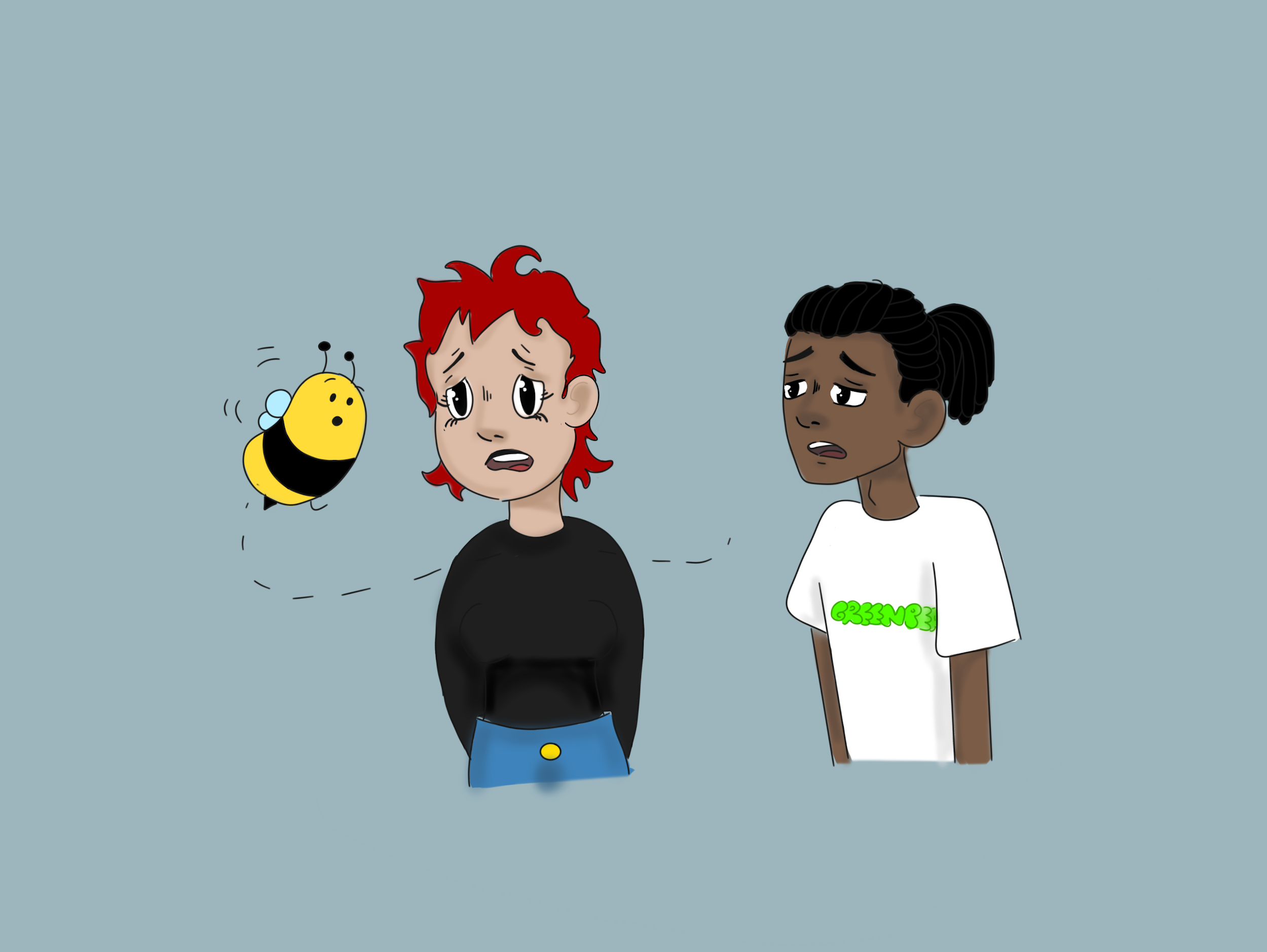 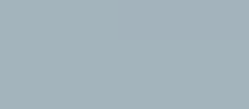 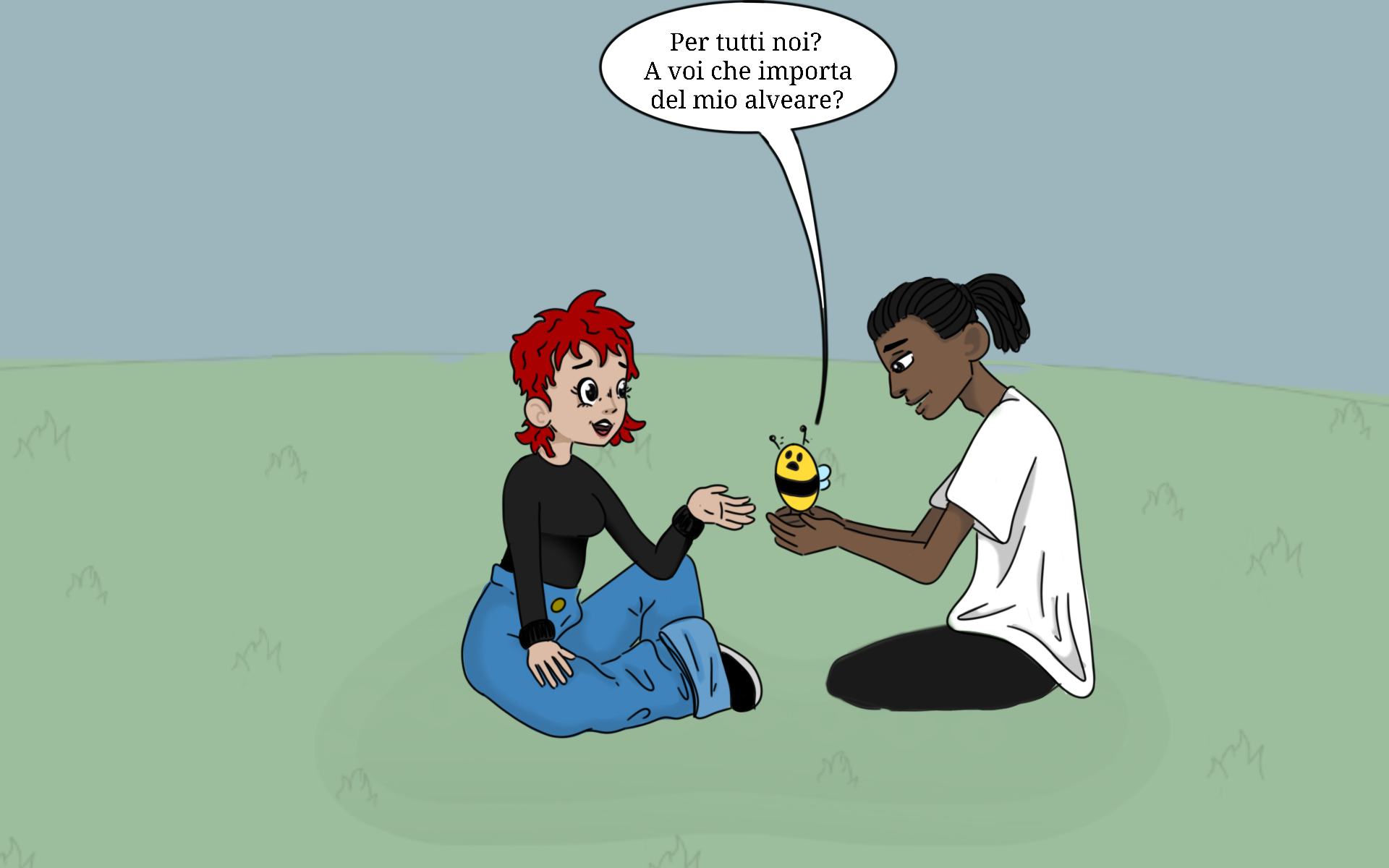 …. mica per non essere ospitale, eh ??!!
 Ma non vorrei che venissero altri animali ad abitare nel mio alveare !
… mi spiegate adesso
con chi convivo io, 
a parte le mie amiche api?
…. Il nostro alveare è già abbastanza affollato …
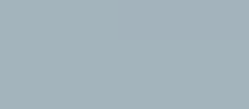 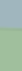 Va bene … 
Mi avete spiegato cos’è la biodiversità
 e cos’è l’equilibrio ...
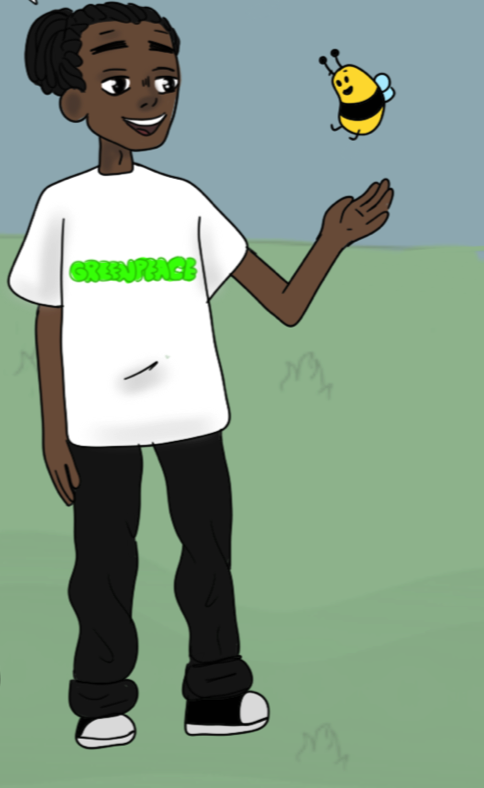 AH AH AH !!!
MA NOOOOOOOO, APETTA !!!
COS’HAI CAPITO ??!!!!
Nessuno viene a vivere
 nel tuo alveare !!!
AH AH AH !!!
Chiediamo ai nostri amici
 che stanno leggendo:
provate a ELENCARE ALCUNI
 ESSERI VIVENTI 
CHE CONVIVONO CON APETTA.
Nella prossima pagina trovate qualche esempio, ma ce ne sono molti di più !
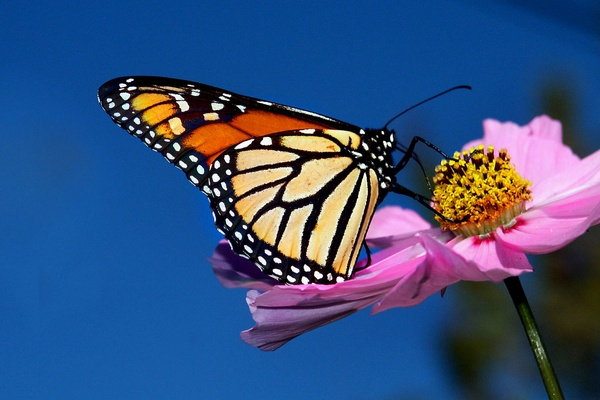 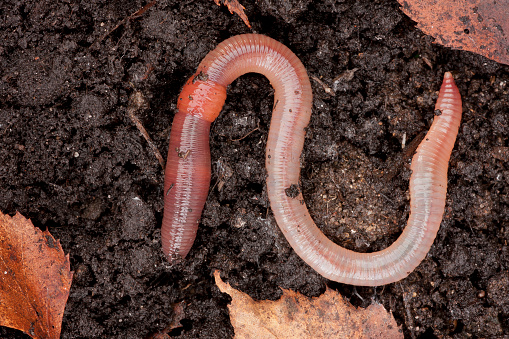 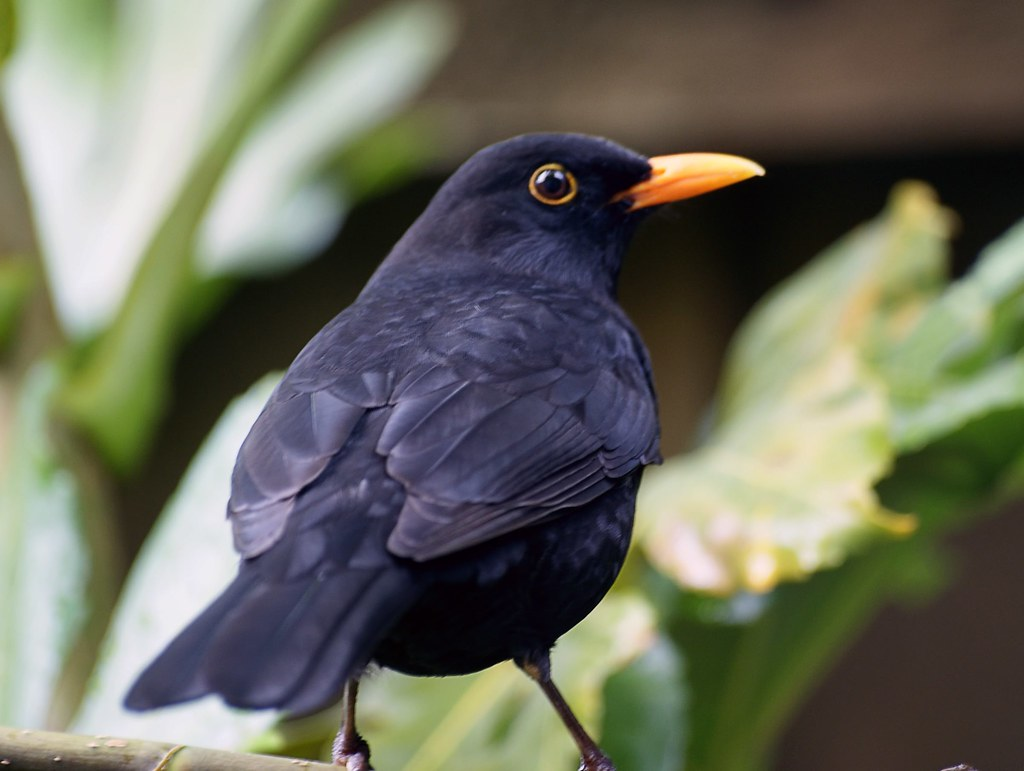 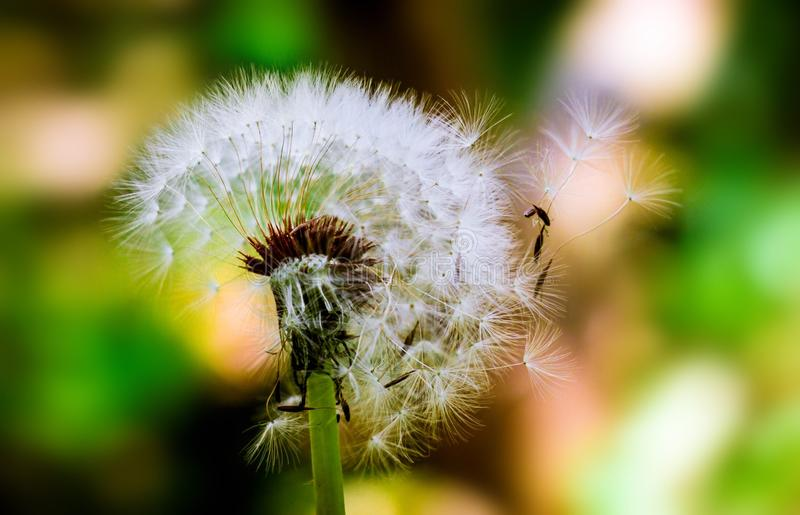 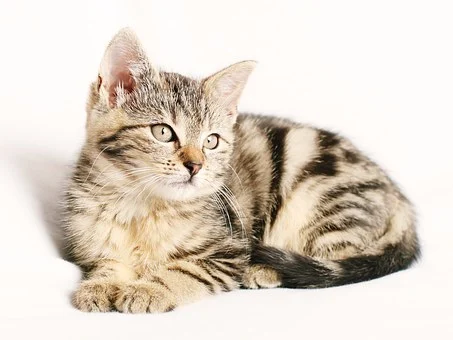 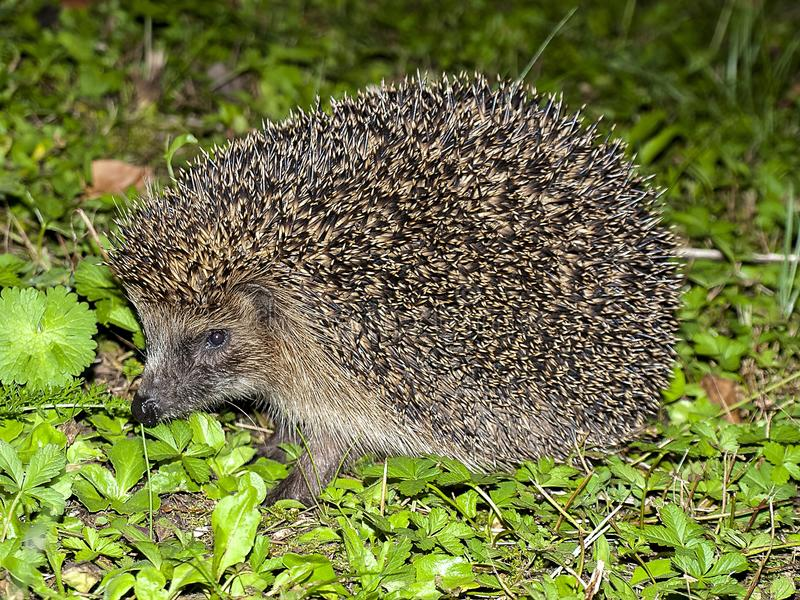 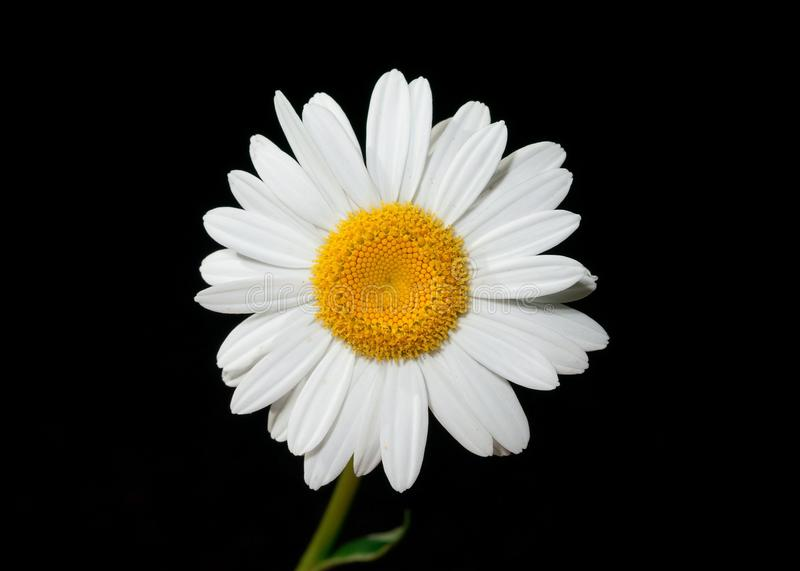 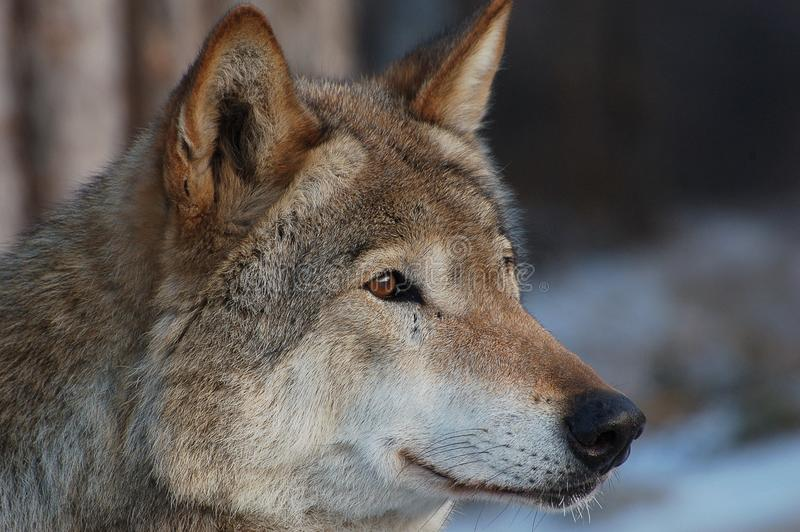 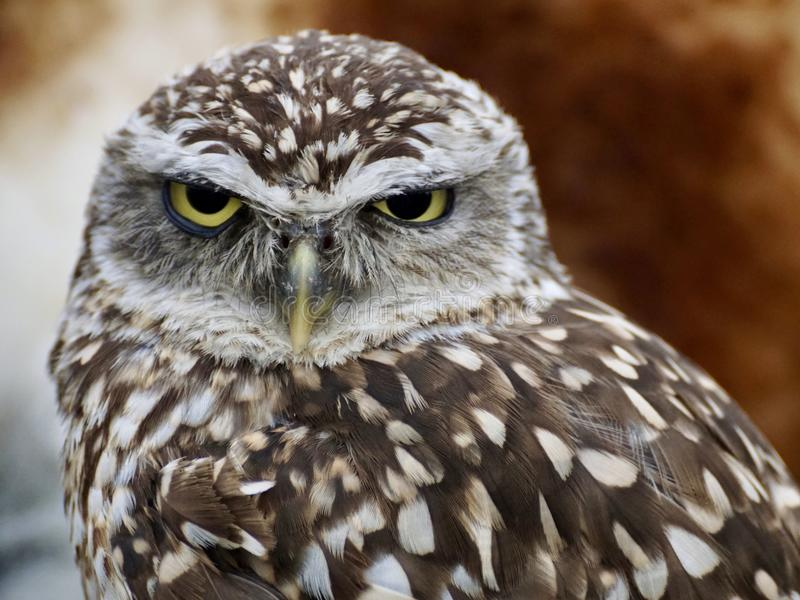 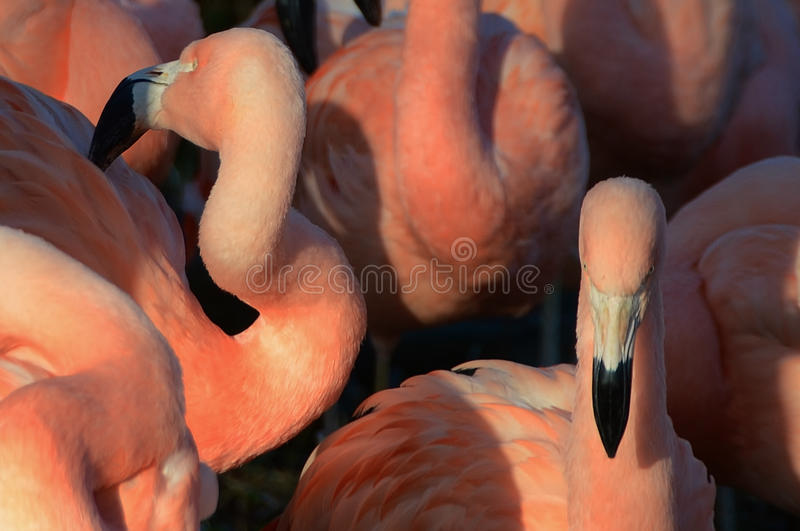 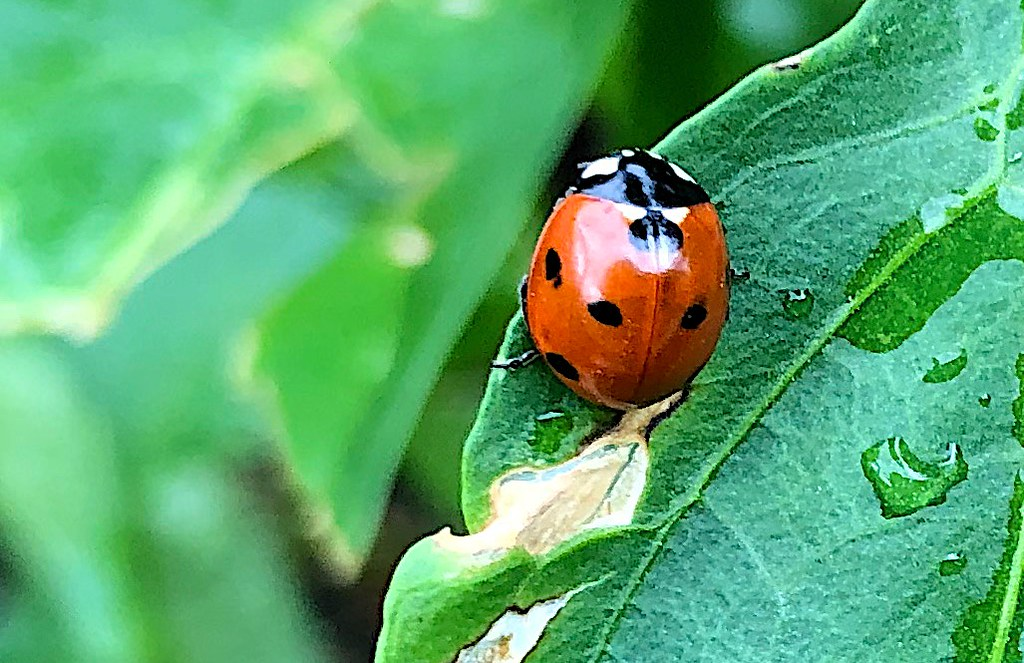 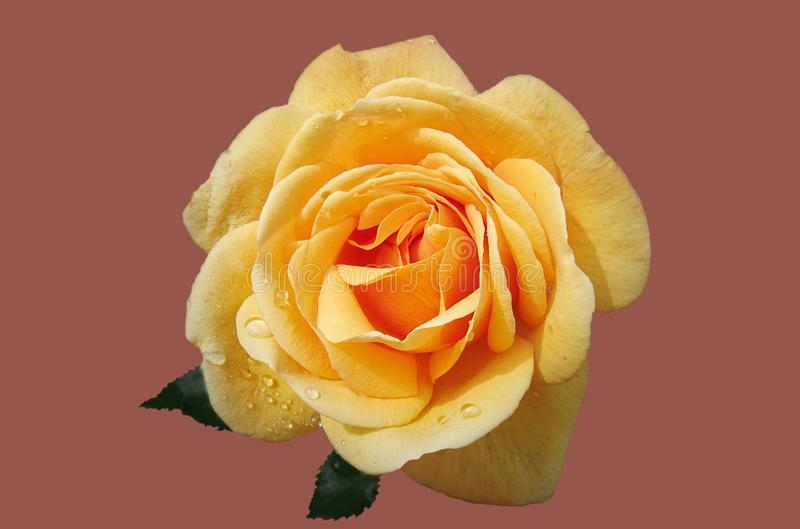 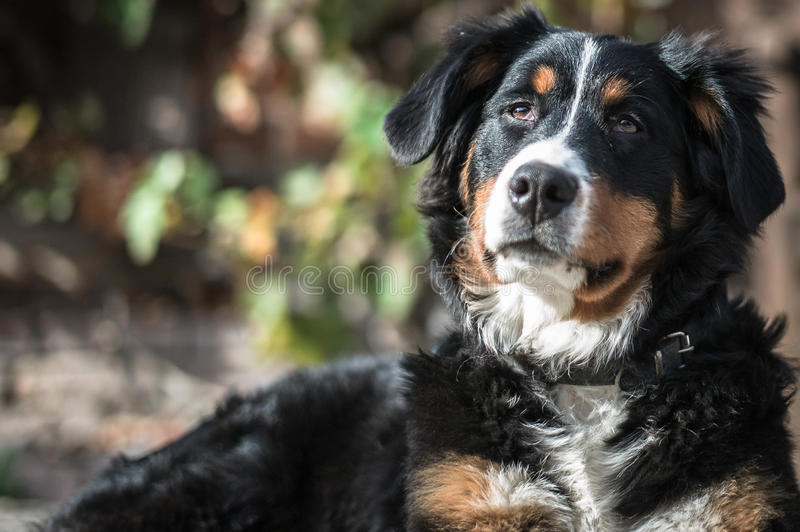 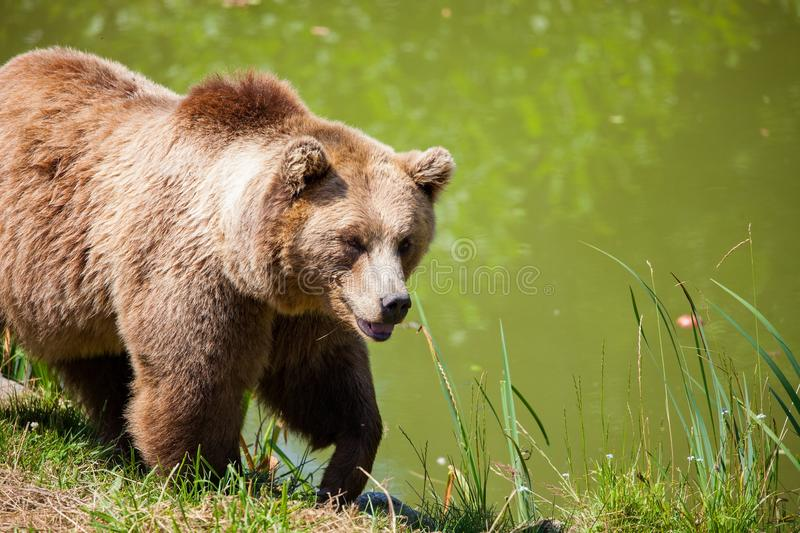 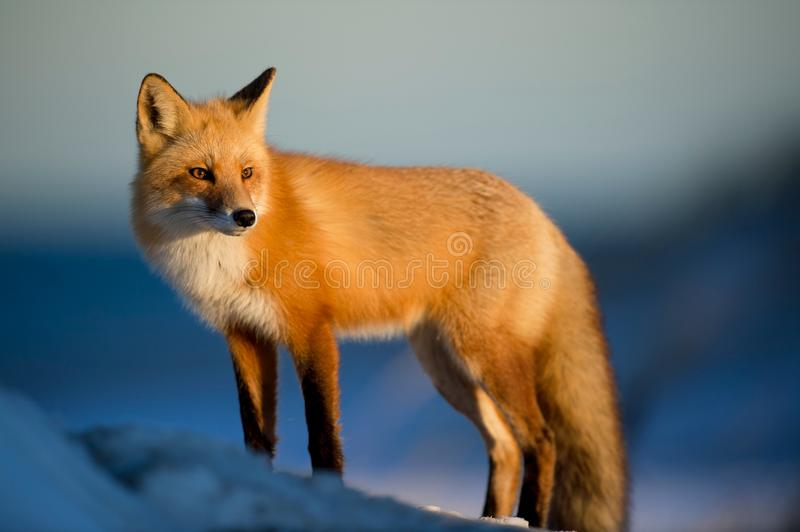 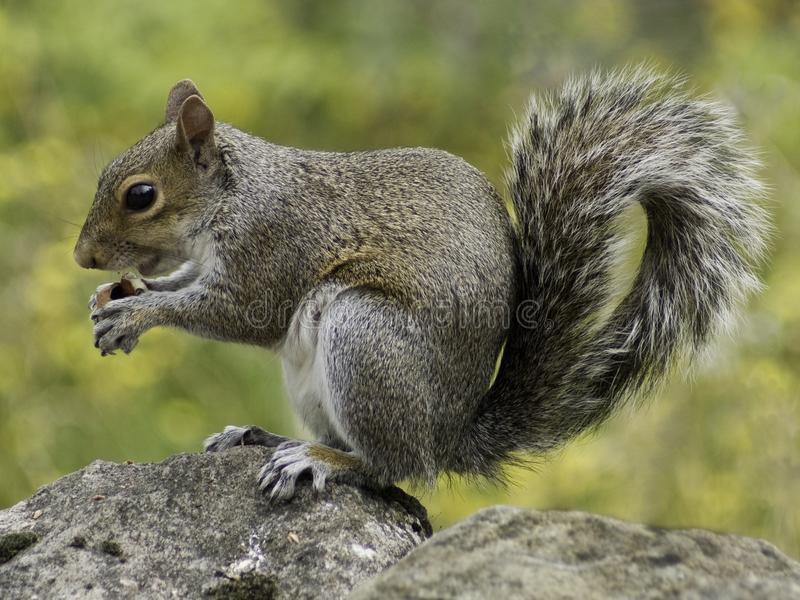 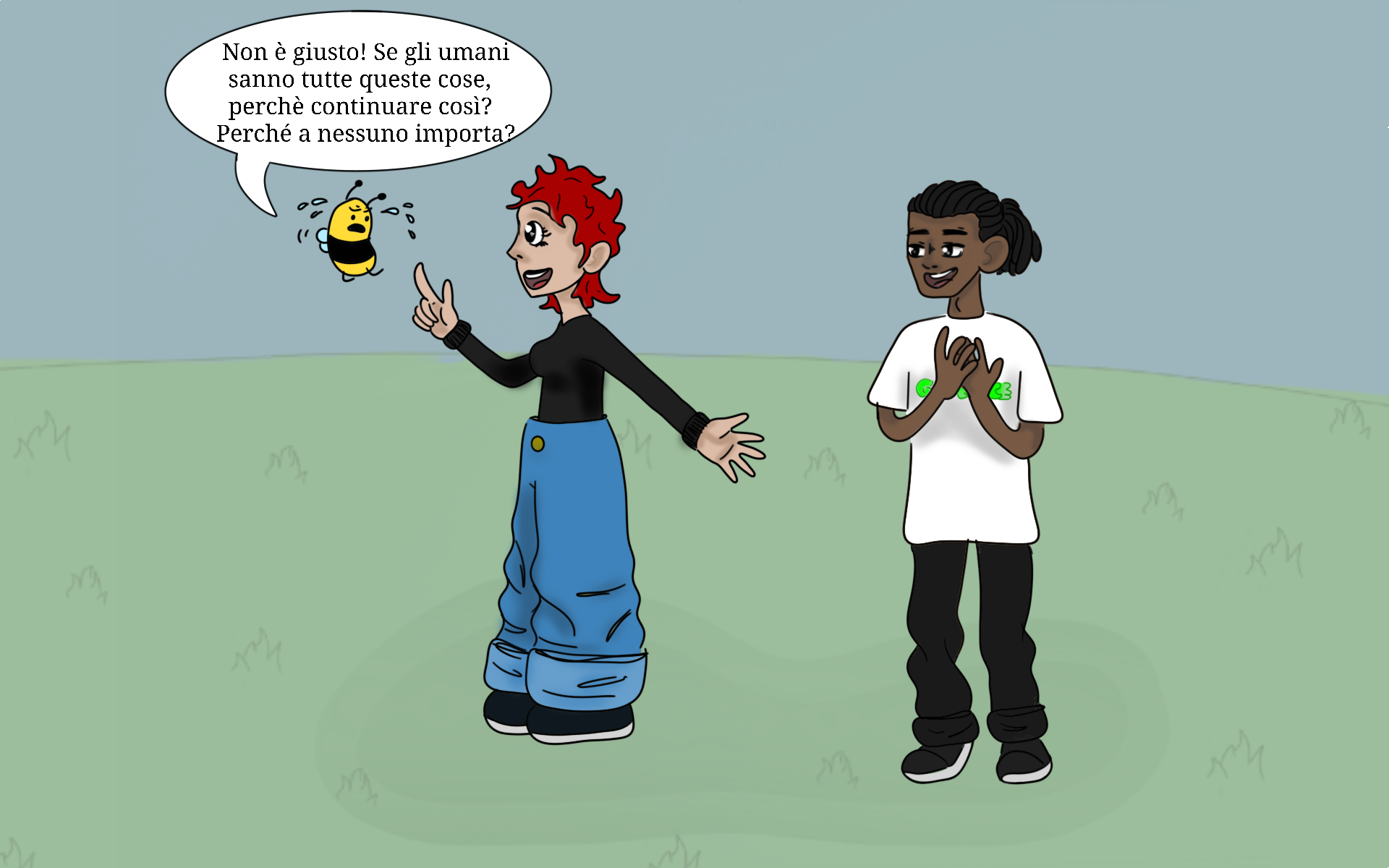 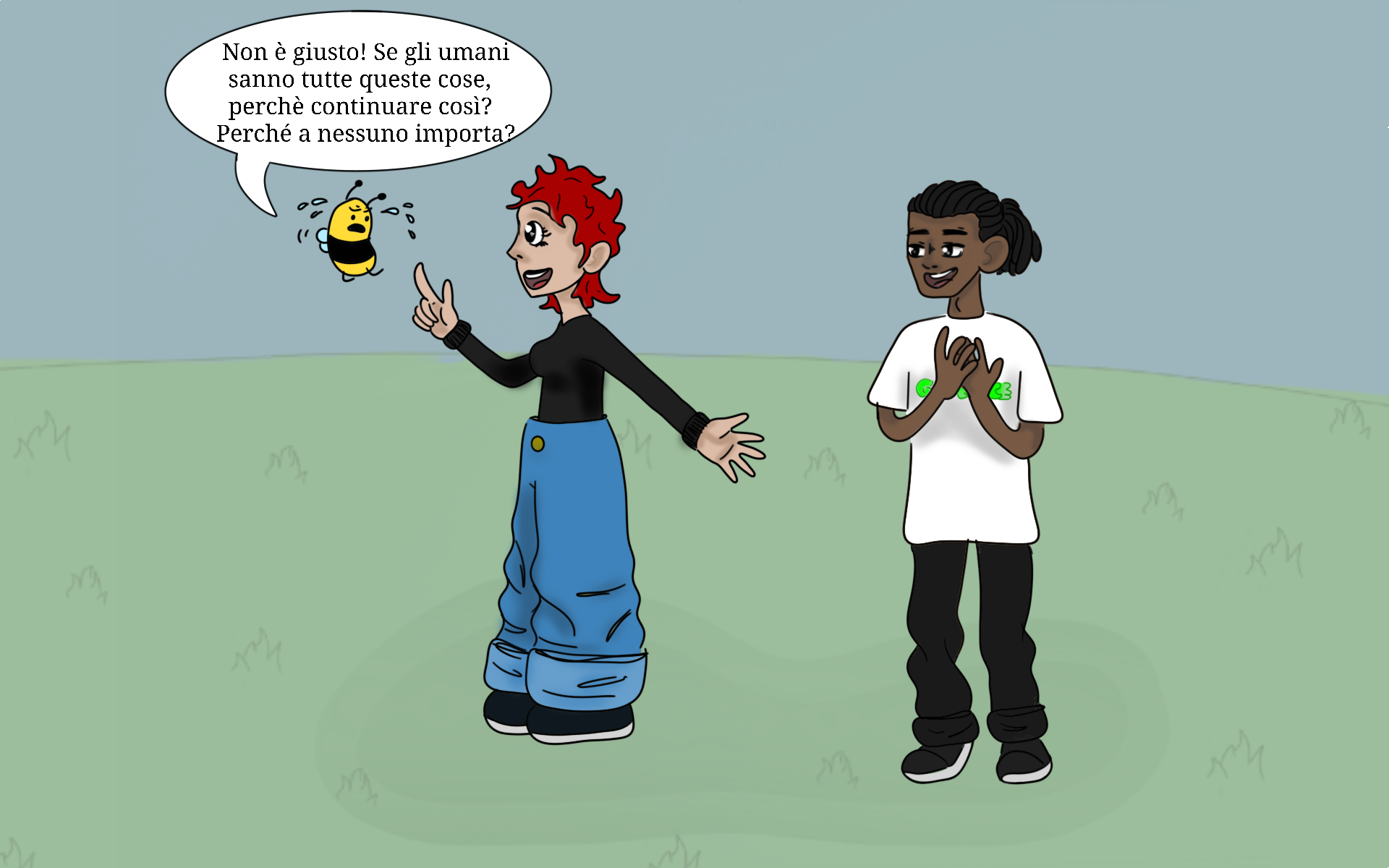 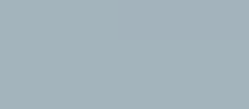 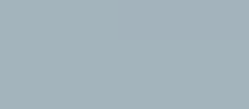 Non sentirti sola !
Ci sono tante persone che LOTTANO in DIFESA delle api! Vero, Sam?
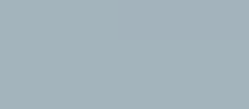 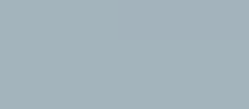 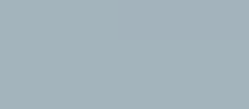 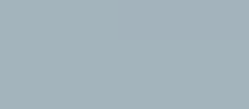 Wow, allora siamo davvero molto importanti noi  api! PERCHE’ VOI UMANI CONTINUATE AD INQUINARE ?
PERCHE’ NON FATE NIENTE ?
Ma certo, Max! Per esempio noi di GREENPEACE abbiamo ottenuto tanti risultati per ridurre l’uso dei pesticidi.
PERCHE’ A NESSUNO IMPORTA DI NOI API ?
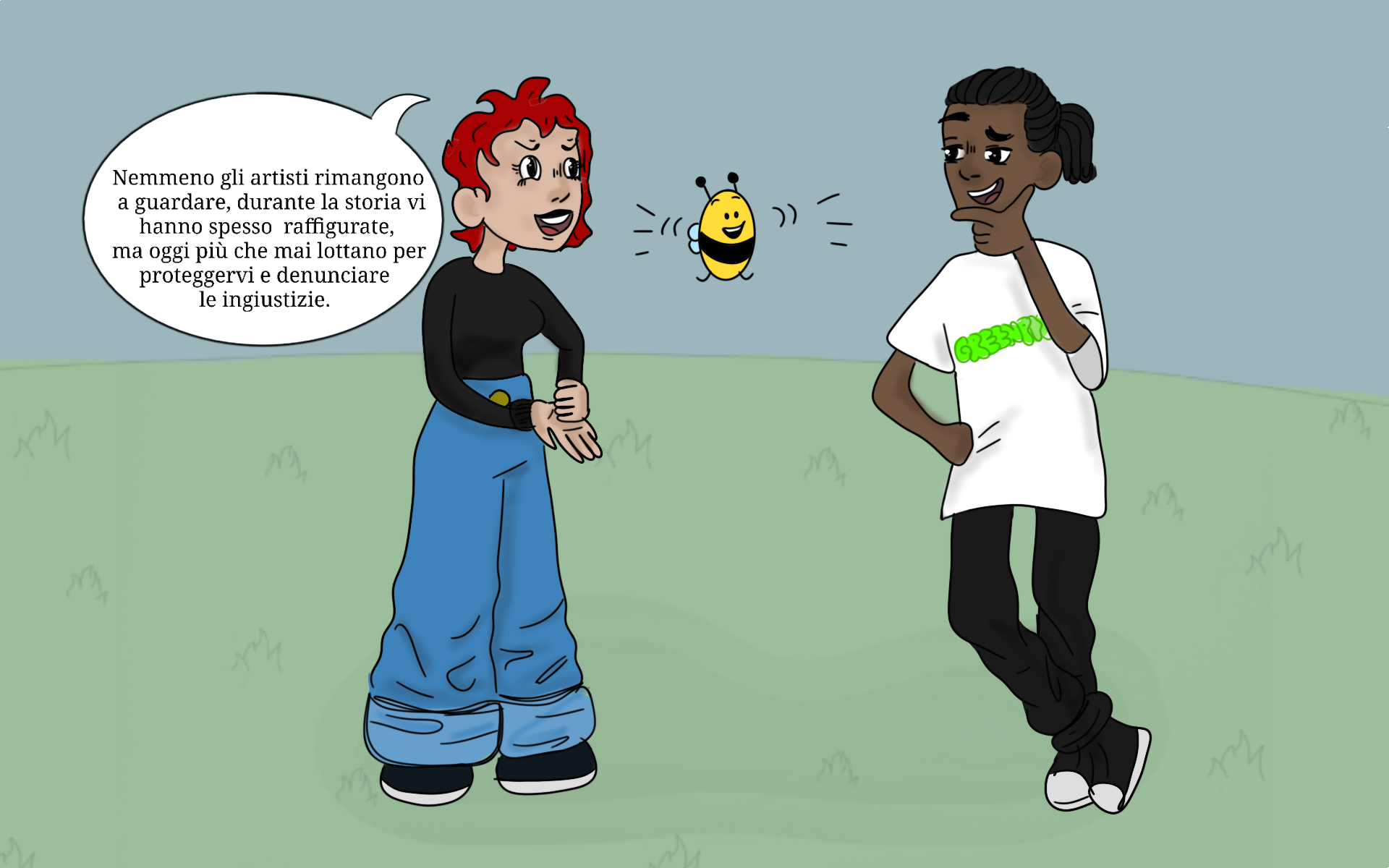 Anche gli ARTISTI
con le loro OPERE LOTTANO per proteggervi e DENUNCIANO
le ingiustizie.
Allora andiamo a vederle insieme?
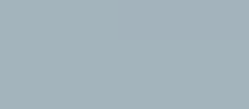 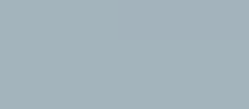 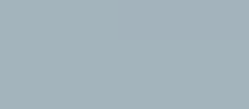 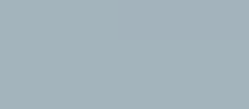 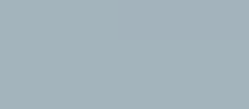 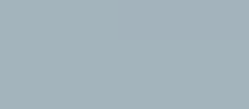 WOW!
Mi piacerebbe vedere queste opere!
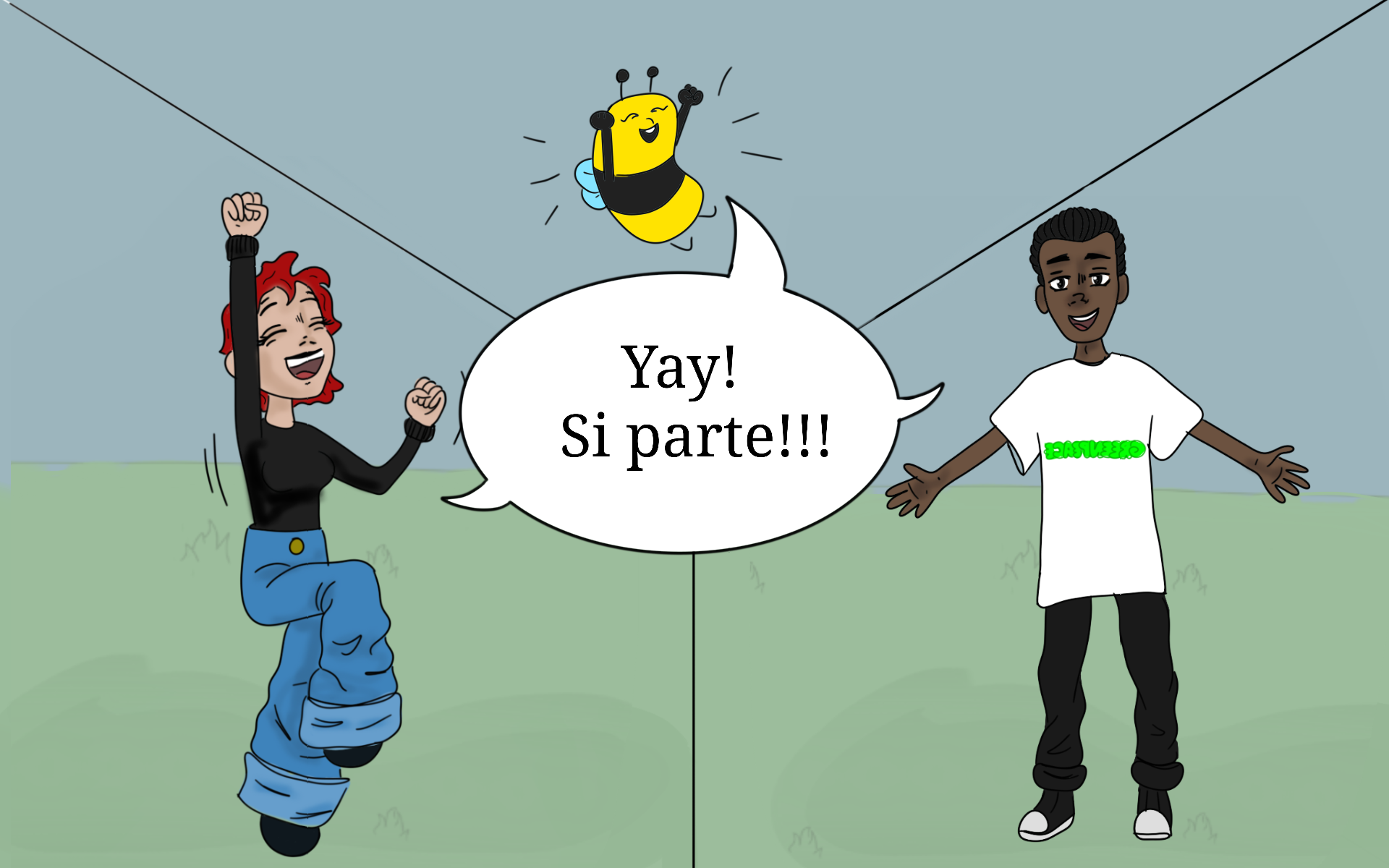 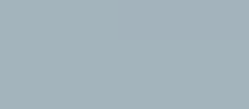 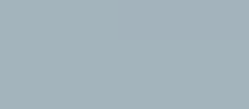 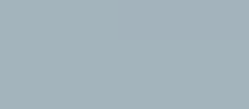 YAY!
Si parte!!!
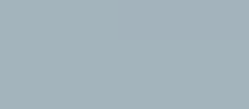 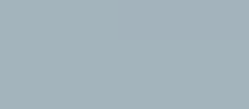 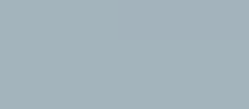 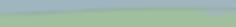 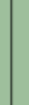 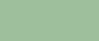 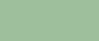 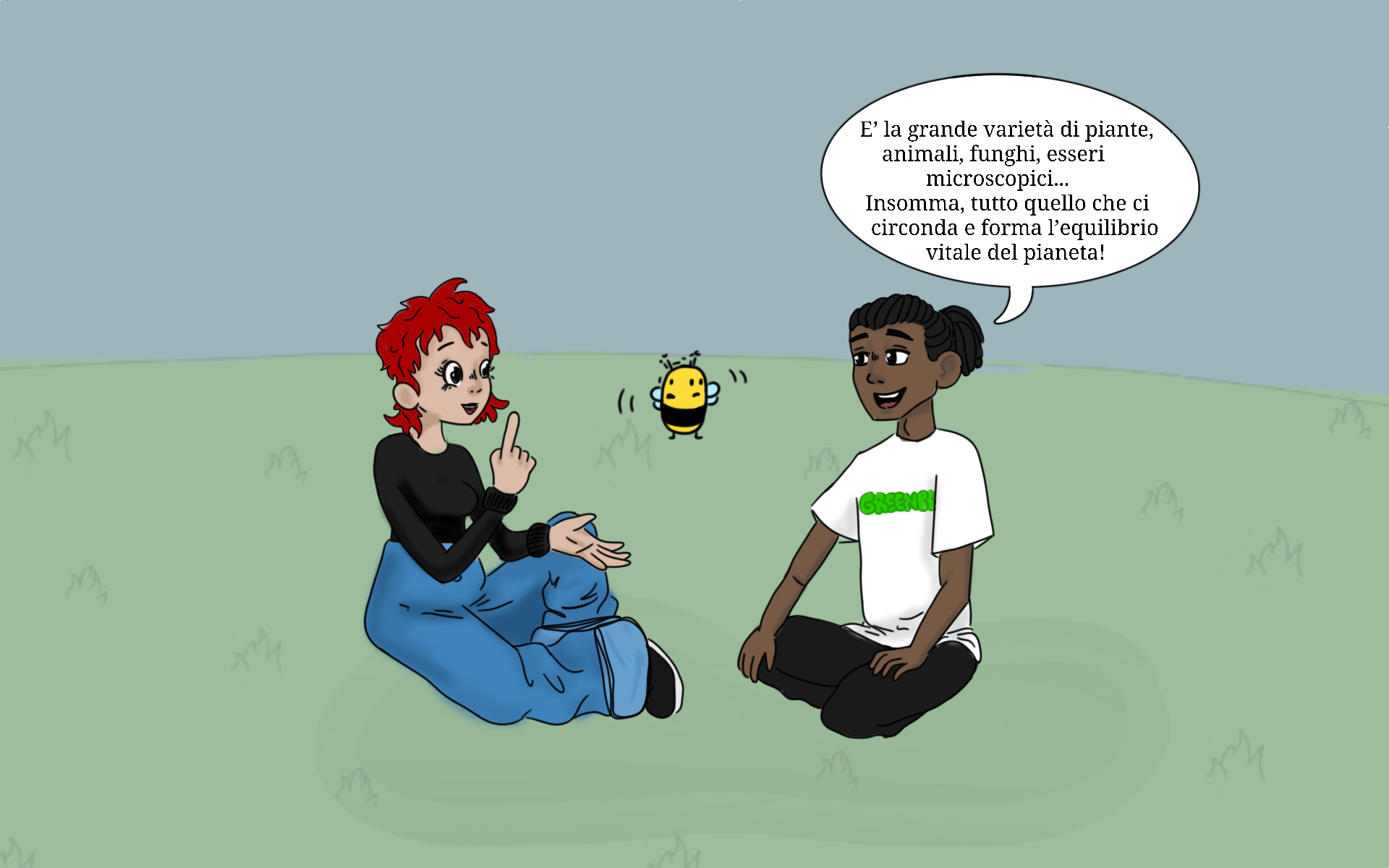 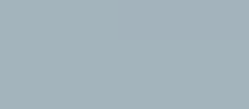 La nostra visita comincia con un artista
 che si chiama ……
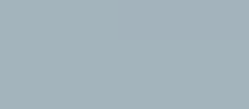 LOUIS MASAI
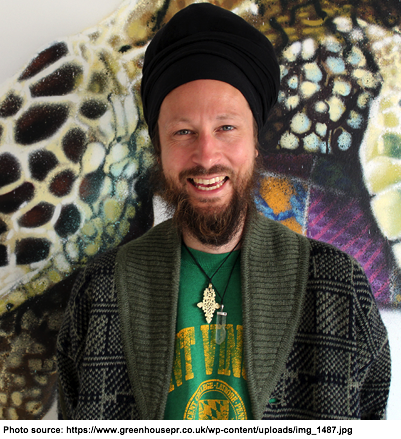 Louis è un artista inglese. I suoi genitori avevano un ristorante.
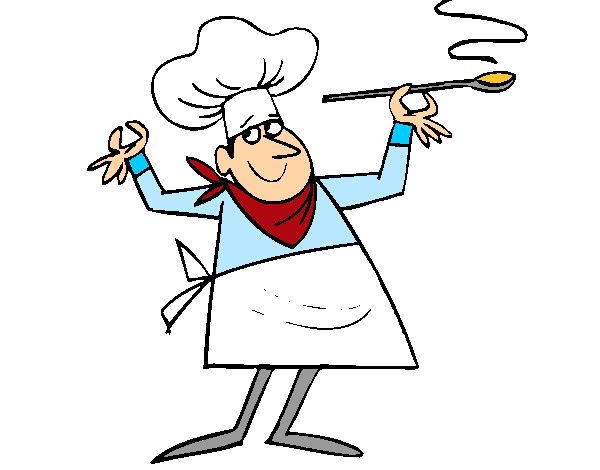 Ma oltre alla cucina, l’altra passione del papà di Louis era la pittura.
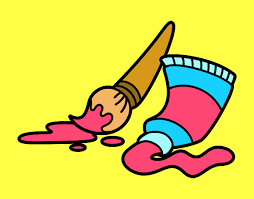 Nei momenti liberi del padre, Louis andava con lui nel suo studio a fare i compiti.
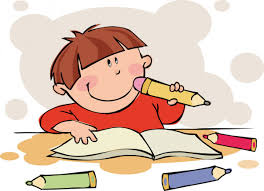 COSA CI RACCONTA LOUIS?
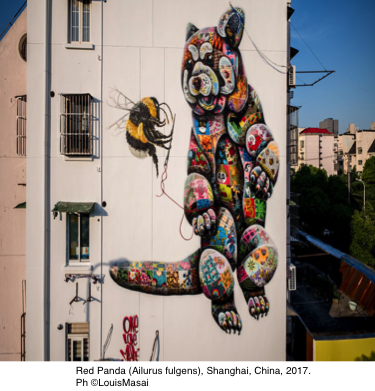 Louis Masai con le sue opere parla degli ANIMALI e dell’AMBIENTE e racconta quali sono i DISASTRI AMBIENTALI causati dall’uomo.
Louis è un particolare tipo di artista: infatti molto spesso DIPINGE SUI MURI
E NESSUNO LO SGRIDA !!!!
Ci crederesti ?!??

Osserva bene la foto qui a lato e quelle successive !!!!!
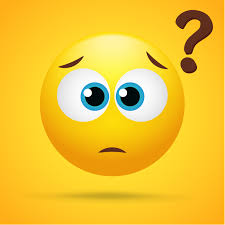 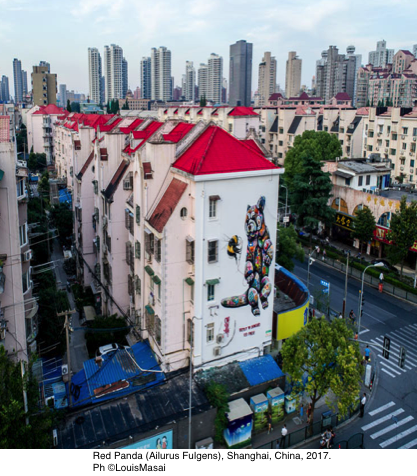 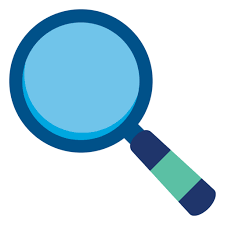 Una curiosità.
Gli inglesi chiamano questo tipo di arte STREET ART, che in italiano si traduce con ARTE DI STRADA.
Secondo te per quale motivo
la chiamano così?
… Ti aiutiamo un po’…. Guarda la foto qui a fianco e prova a pensare a quali sono i muri preferiti degli artisti di strada…
gli spagnoli chiamano questo tipo di opera PINTURA MURAL o MURAL, che significa DIPINTO MURALE.
Un’altra curiosità:
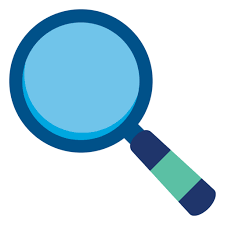 Mural è il singolare; il plurale è MURALES.
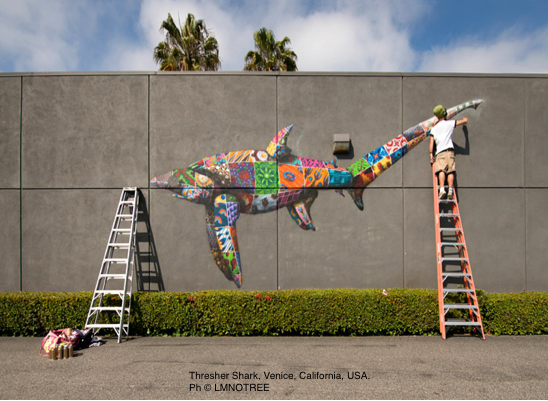 Forse hai già sentito questa parola,
è diventata molto comune!
Osserva la fotografia qui accanto.
Cosa sta facendo Louis?
Che attrezzi sta usando?
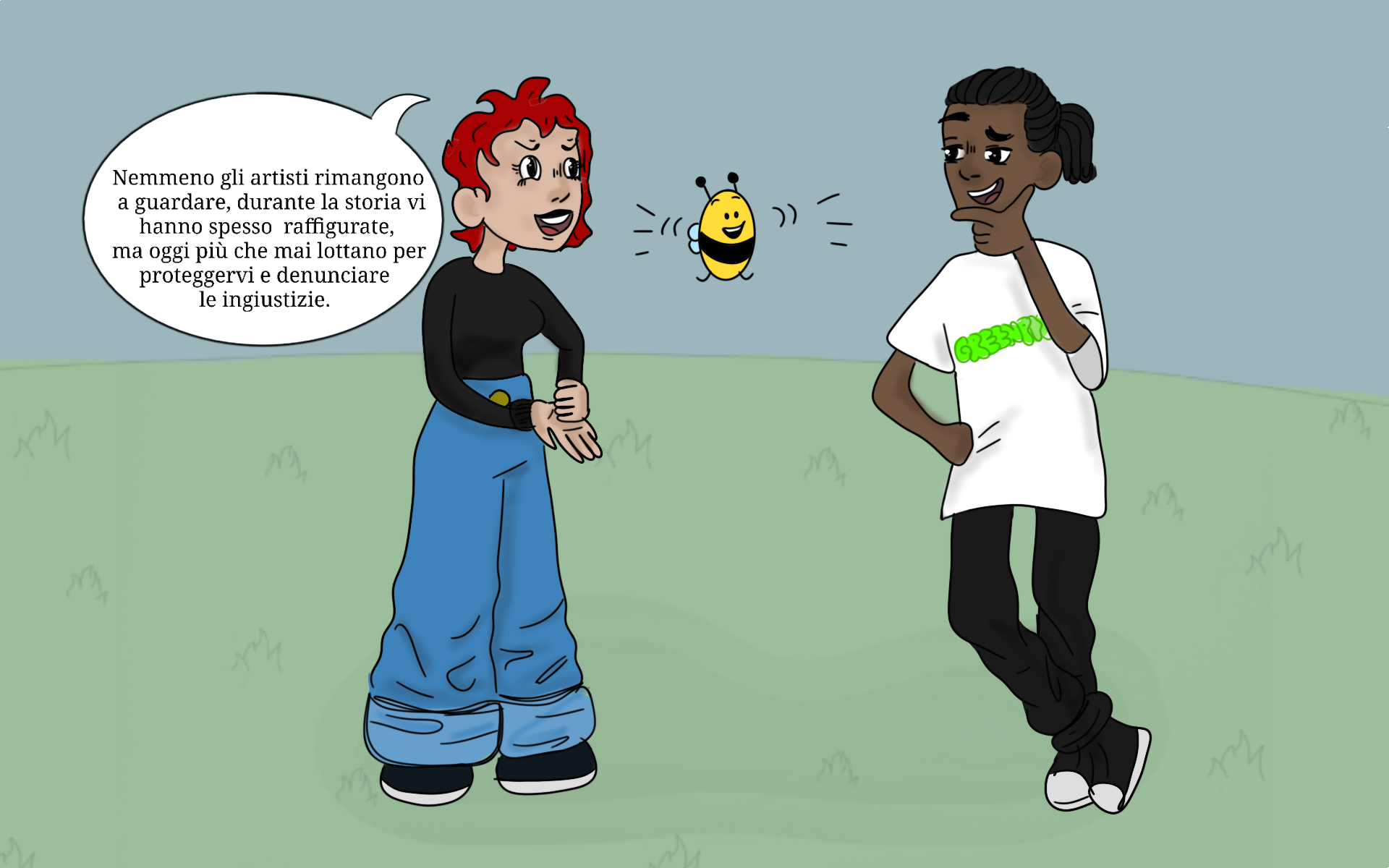 Certo!!!
Guarda le prossime opere!
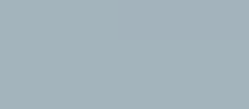 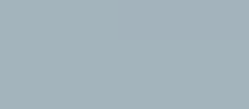 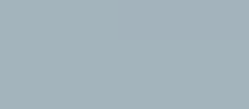 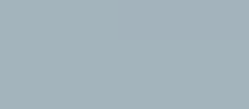 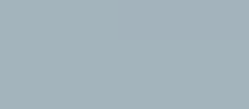 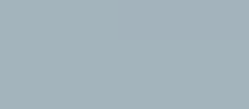 Hai detto che a Louis stiamo molto a cuore noi api?
Louis è stato davvero bravo! Ha dipinto anche l’APE REGINA.
Riuscite a vederla ?
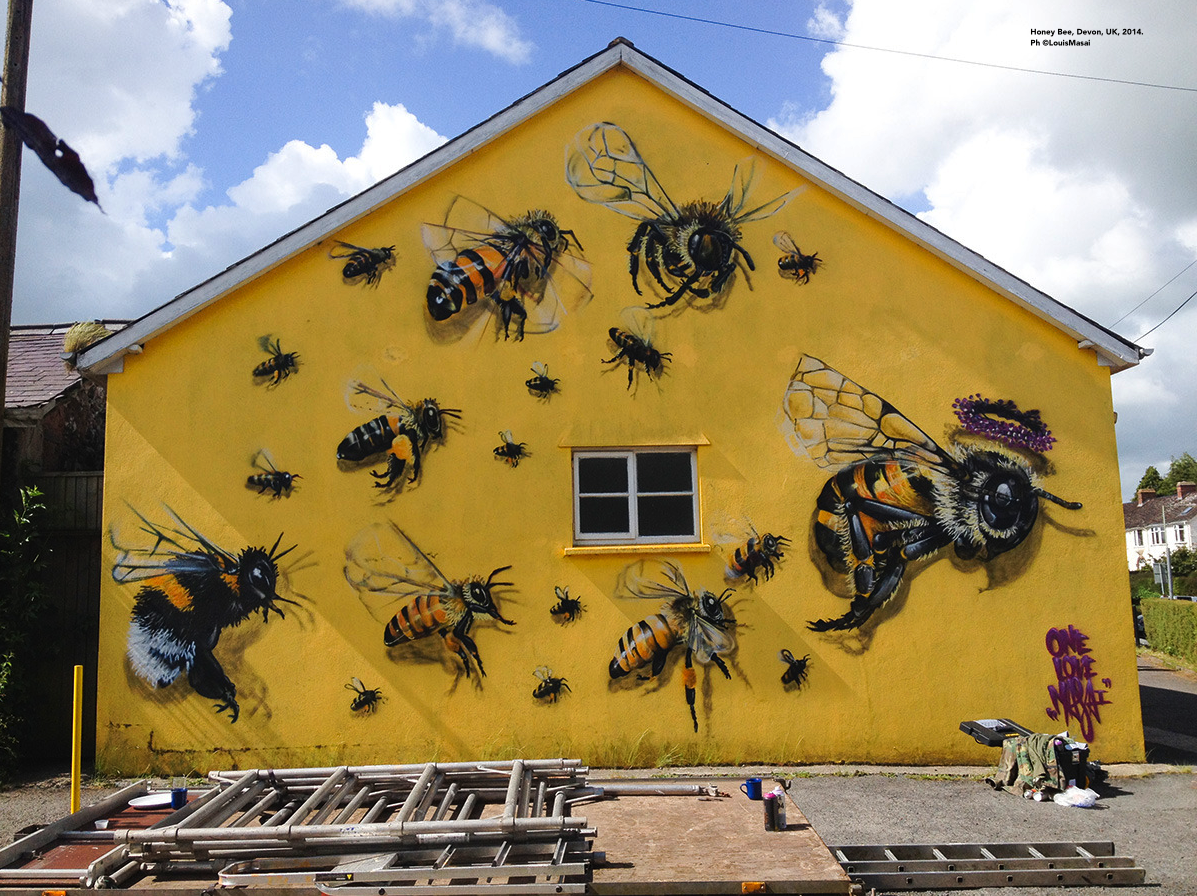 Su questo muro c’è scritto:
“SE CE NE ANDIAMO,
VI PORTIAMO TUTTI CON NOI”
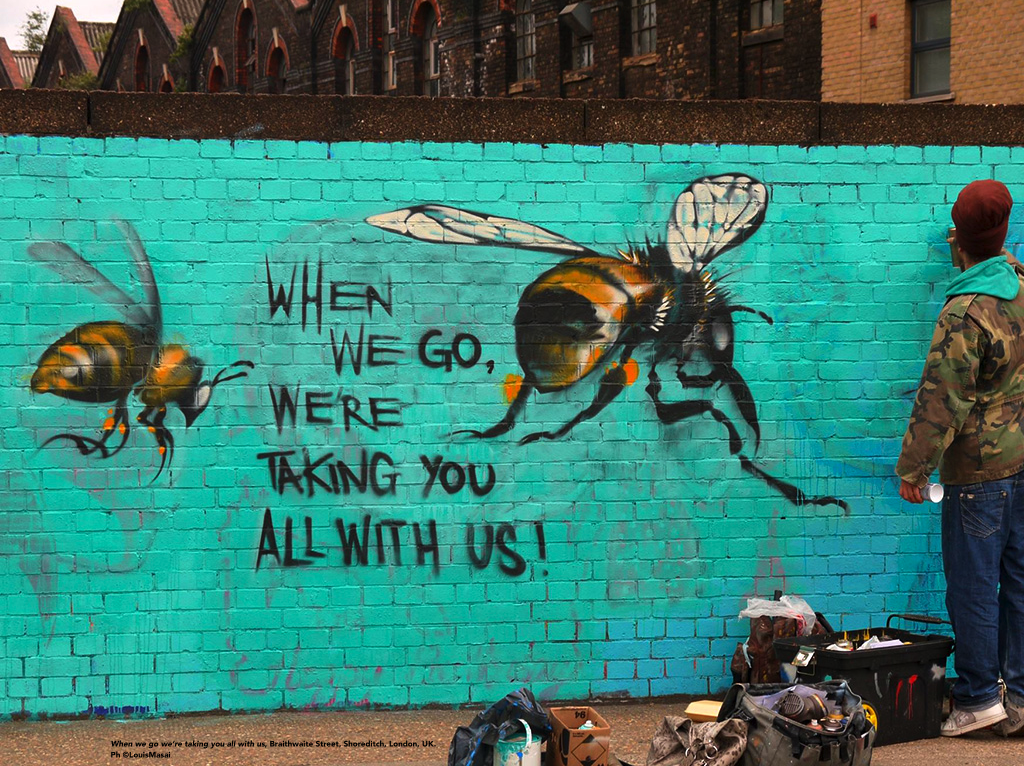 Secondo te, Apetta,
Cosa significa ?
Apetta, ormai lo sai vero, perché Louis ha scritto così ?
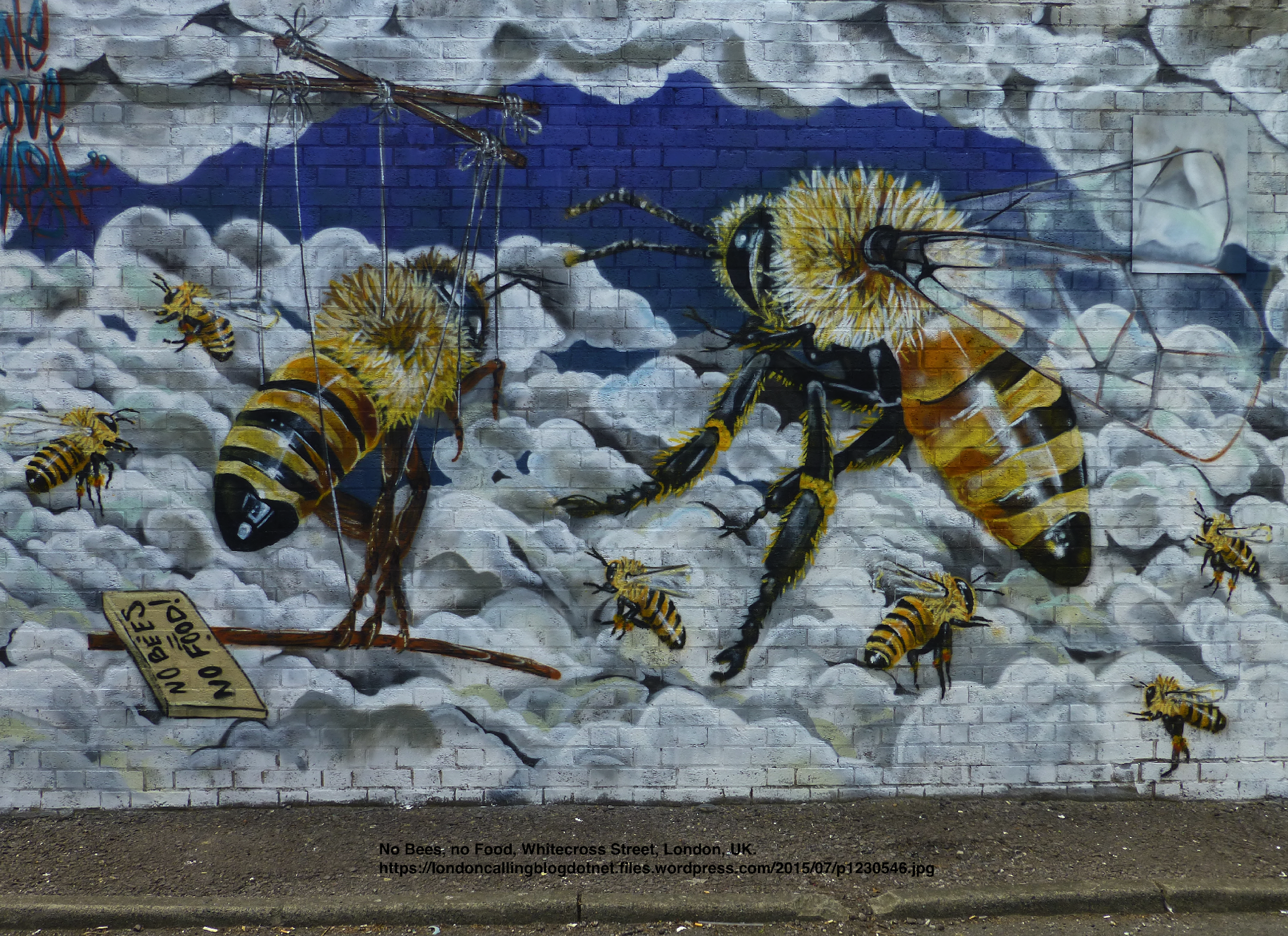 Questo cartello qui invece dice:
“ NIENTE API, NIENTE CIBO” !
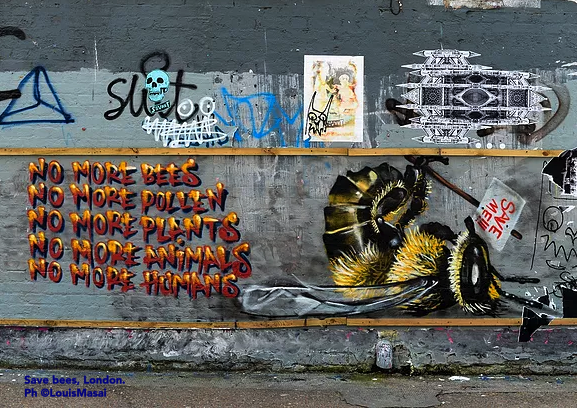 Quest’ape tiene un cartello tra le zampe che :
“ NIENTE API,
NIENTE CIBO” !
Apetta, adesso lo sai perchè Louis ha scritto così, vero?
Quali animali ha dipinto su questo muro Louis ?
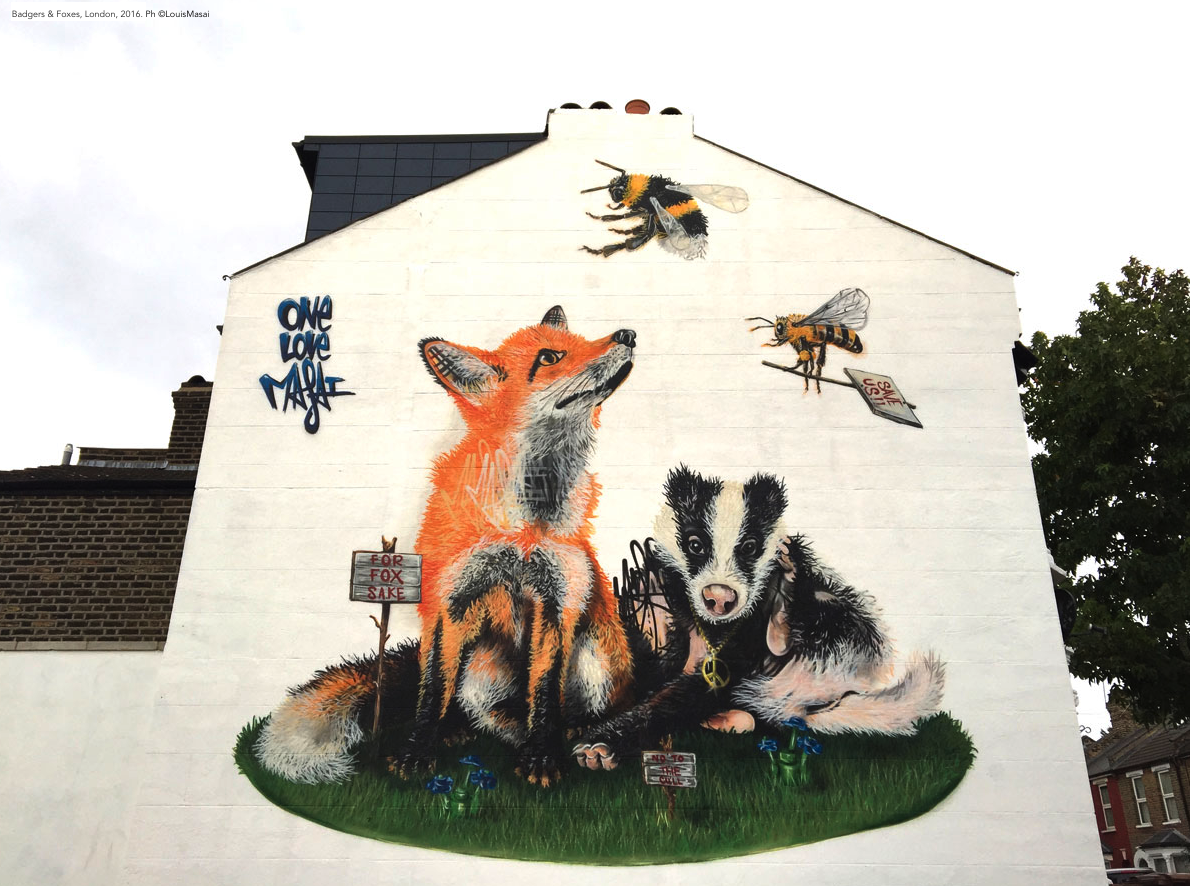 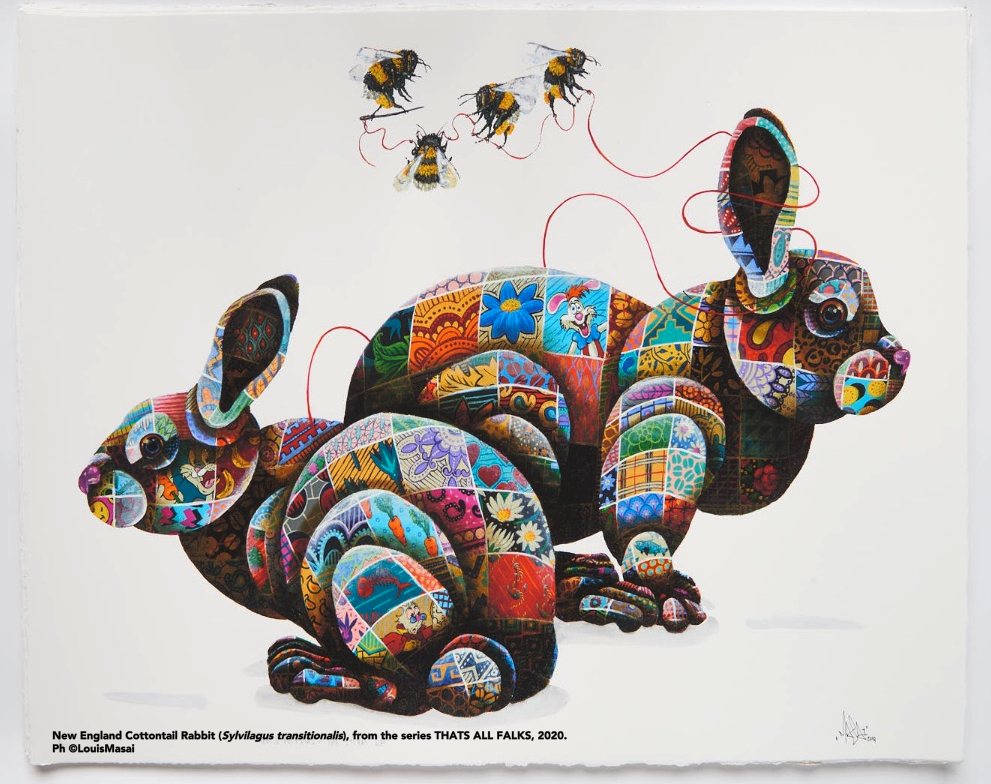 Apetta,
 ti faccio un’altra domanda.
Perché Luois Masai rappresenta le api insieme con
AGO E FILO PER CUCIRE ?
Cosa ti fa venire
 in mente?
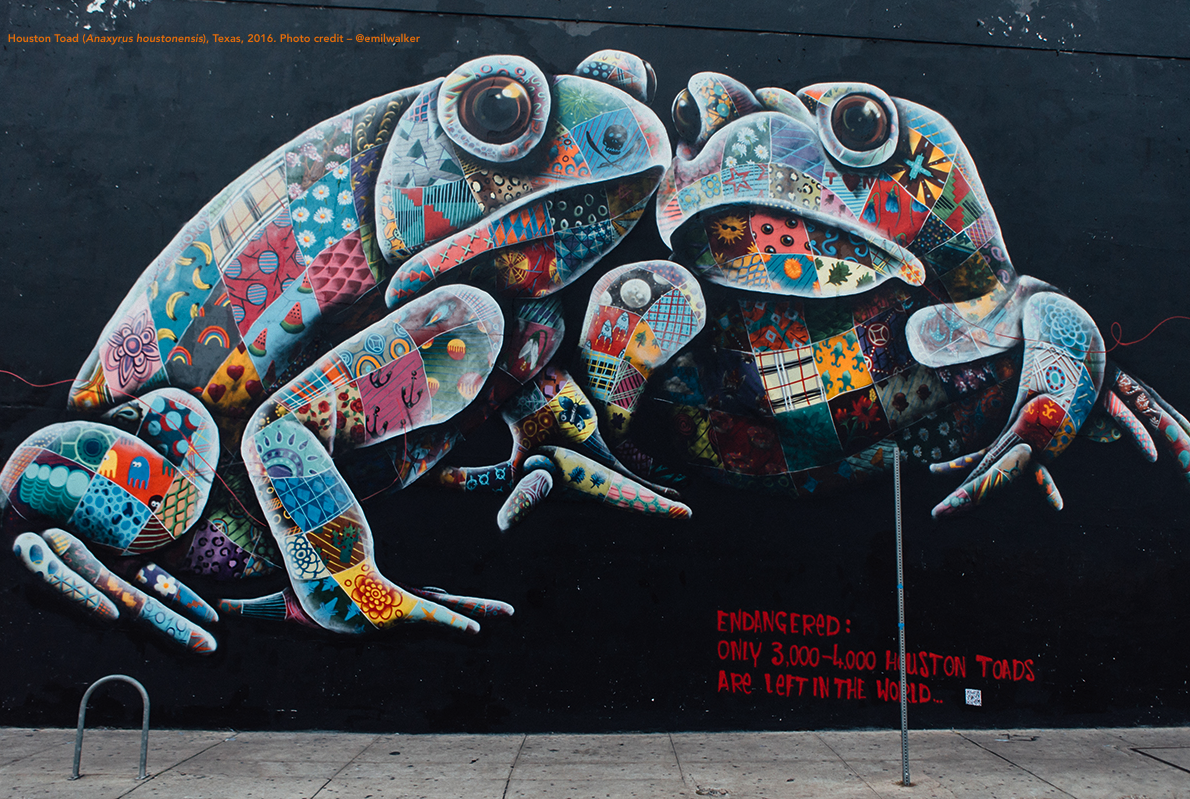 E qui che animali
ha dipinto ?
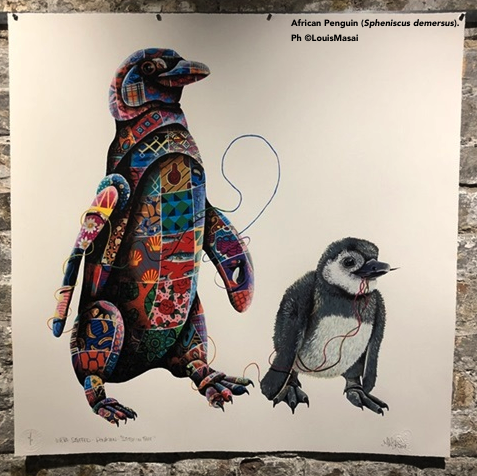 Osserva:
cosa sta facendo l’ape?
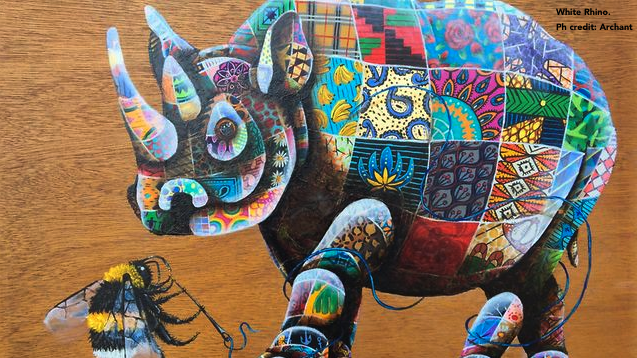 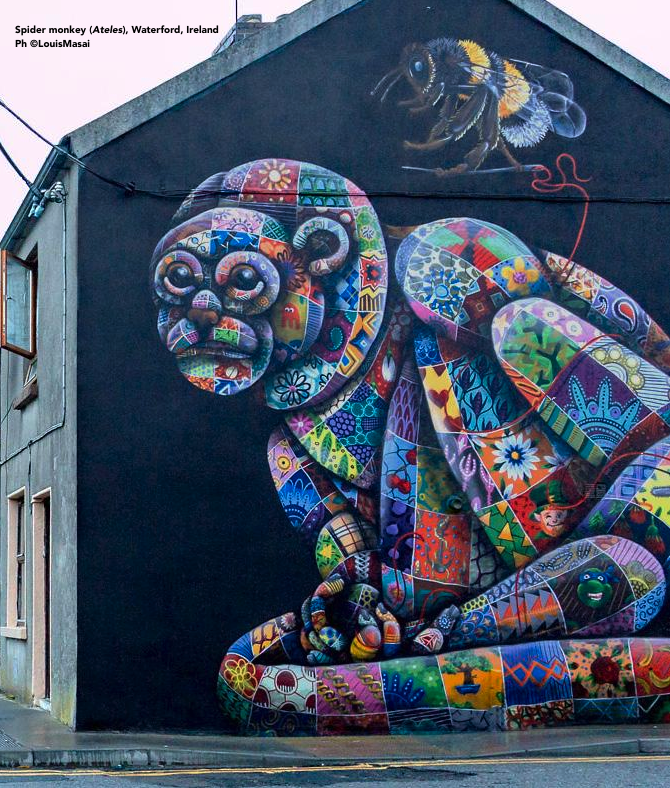 E qui ? Che animali ci sono? Cosa stanno facendo?
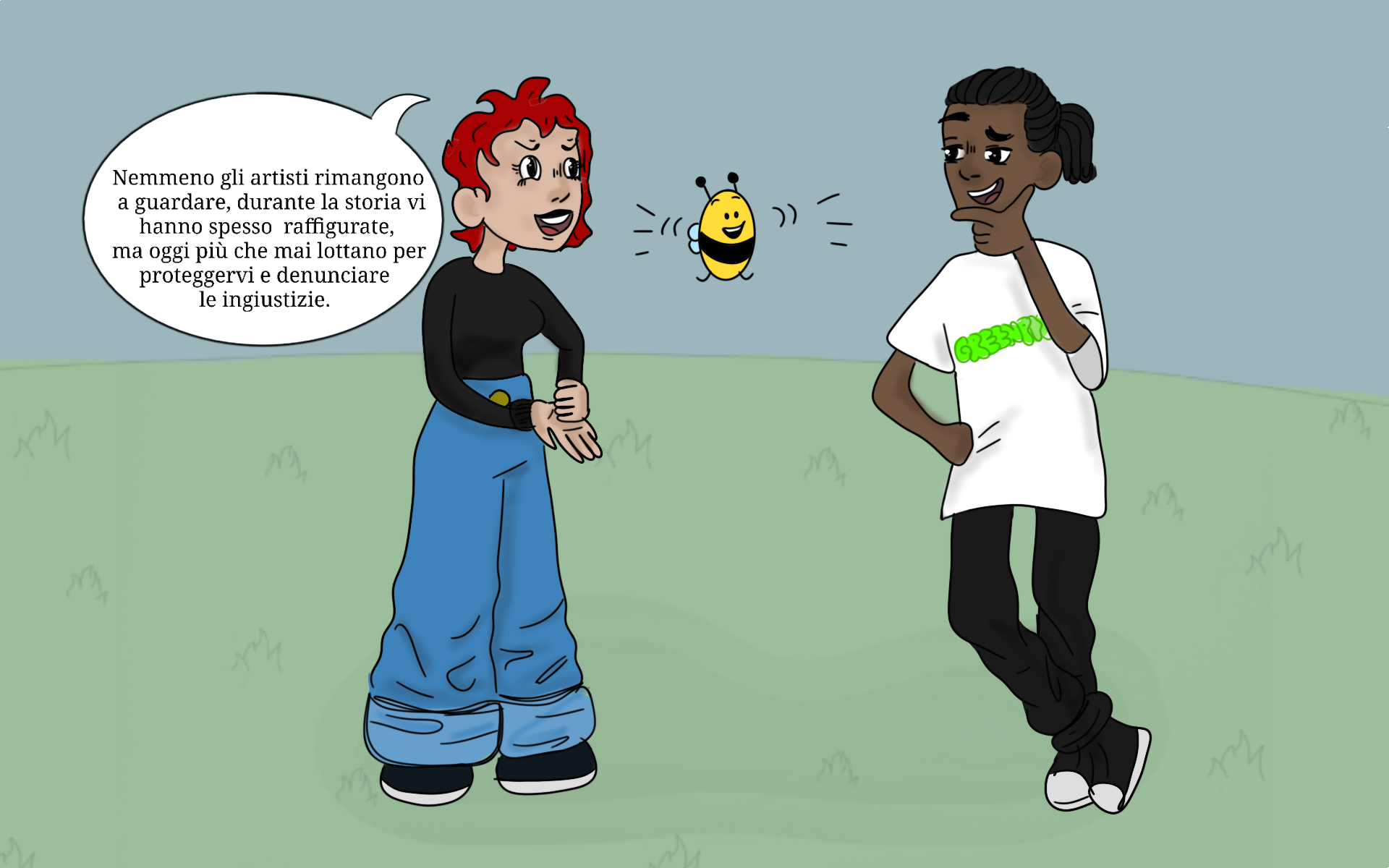 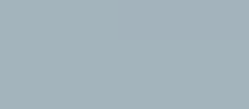 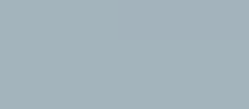 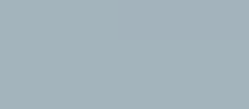 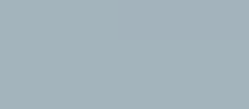 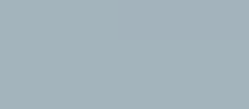 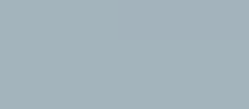 GRAZIE LOUIS MASAI!!!
Che bello 
che ti ricordi di noi api !!!!
… Beh, sì,
Louis ha a cuore
 tutto l’ambiente.
….. Avete detto che questo artista parla
 di MOLTI ARGOMENTI che riguardano l’AMBIENTE ?
 Quali per esempio?
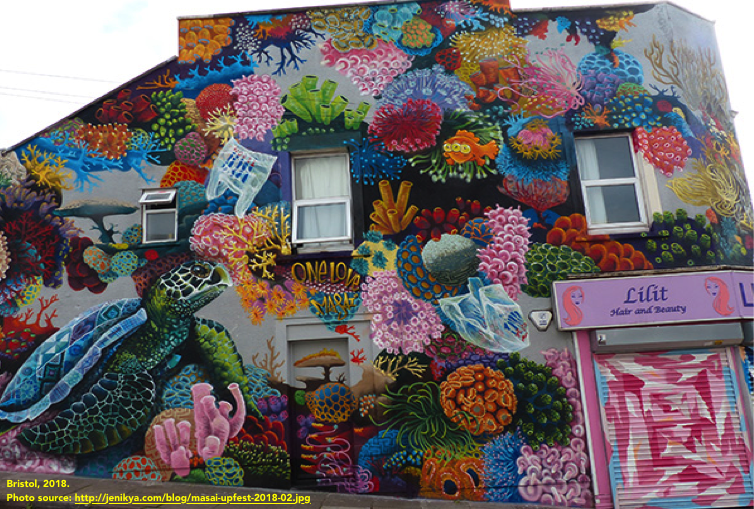 A Louis sta molto a cuore la BIODIVERSITÀ MARINA:
gli OCEANI, i FONDALI, la BARRIERA CORALLINA, gli animali e tutti gli altri esseri viventi che li popolano.
Guarda quante forme di vita marina ha rappresentato l’artista
 in questo mural !
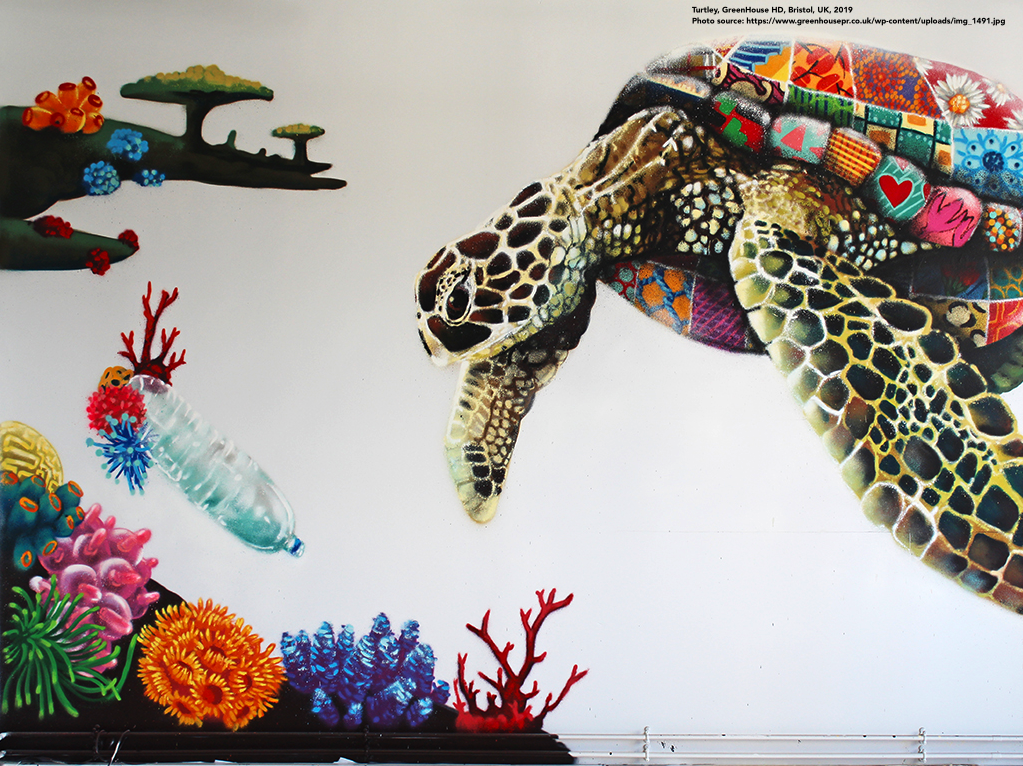 In questo dipinto c’è qualcosa che non dovrebbe esserci in una barriera corallina. Chi è l’intruso?
Di che cosa hanno bisogno le tartarughe per vivere bene?
Pensa a dove vivono e di cosa si nutrono, per esempio….
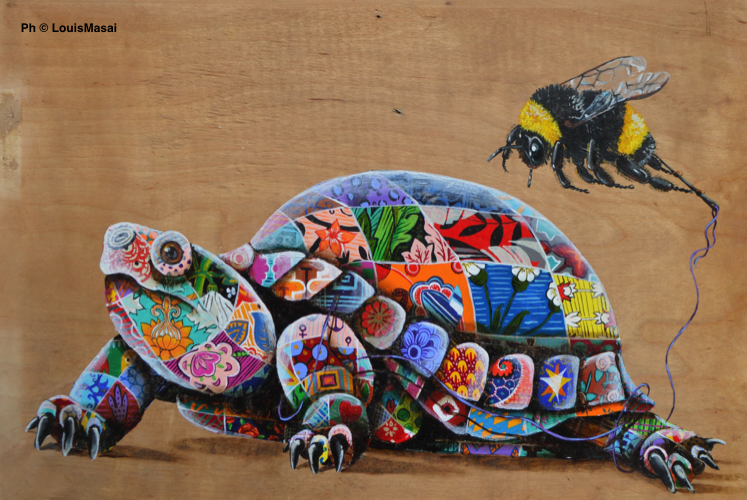 Ma allora io sono importante
 anche per la vita delle tartarughe !!
Max, cosa dice la scritta?
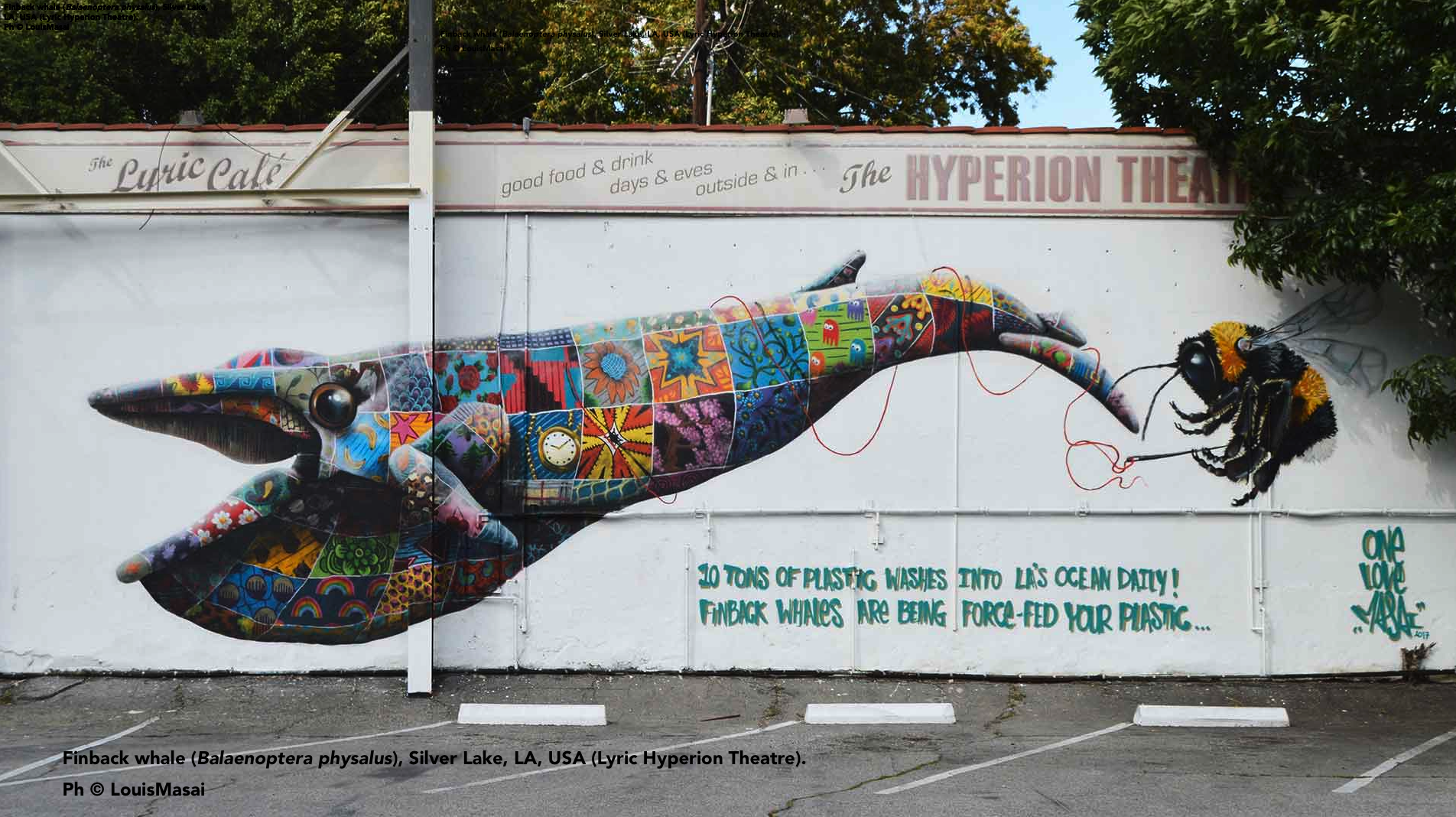 “Ogni giorno la città di Los Angeles getta in mare 10 tonnellate di plastica.
Le BALENOTTERE COMUNI sono costrette a nutrirsi con la vostra plastica.”
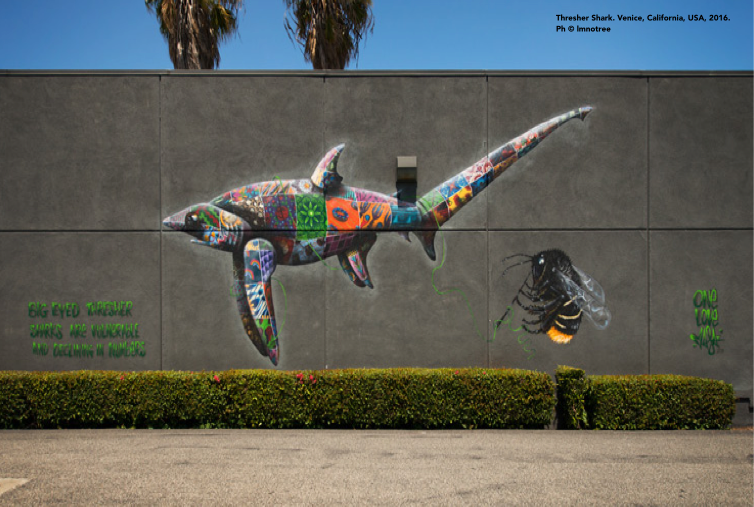 Samir, noi api siamo importanti anche per la vita degli squali ??!!!!
Sì, anche per loro.
Questa specie ha un nome curioso: si chiama
 SQUALO VOLPE OCCHIOGROSSO
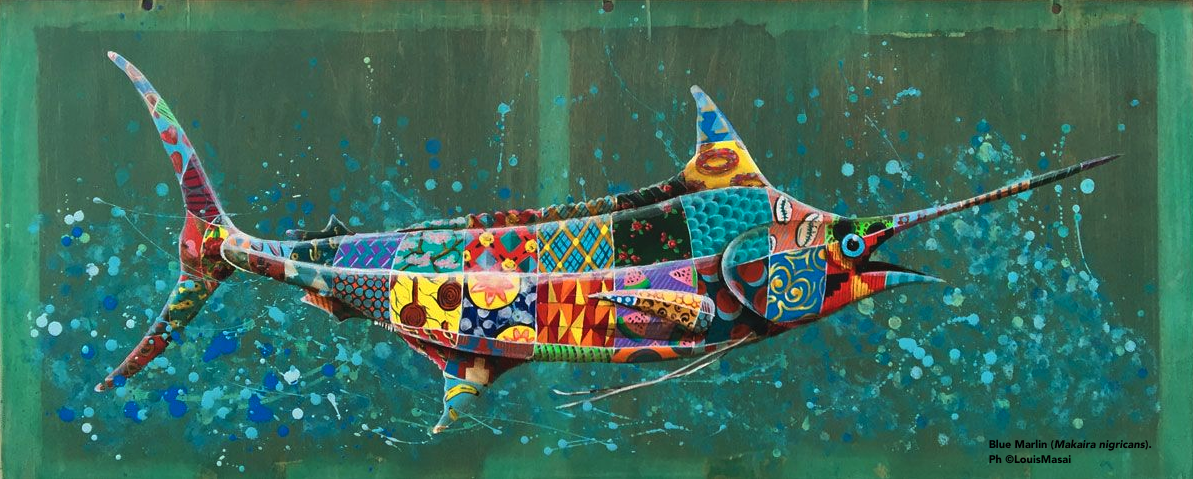 Questo è un grande pesce che vive anche nel Mare Mediterraneo. E’ in pericolo a causa della PESCA
Come si chiama?
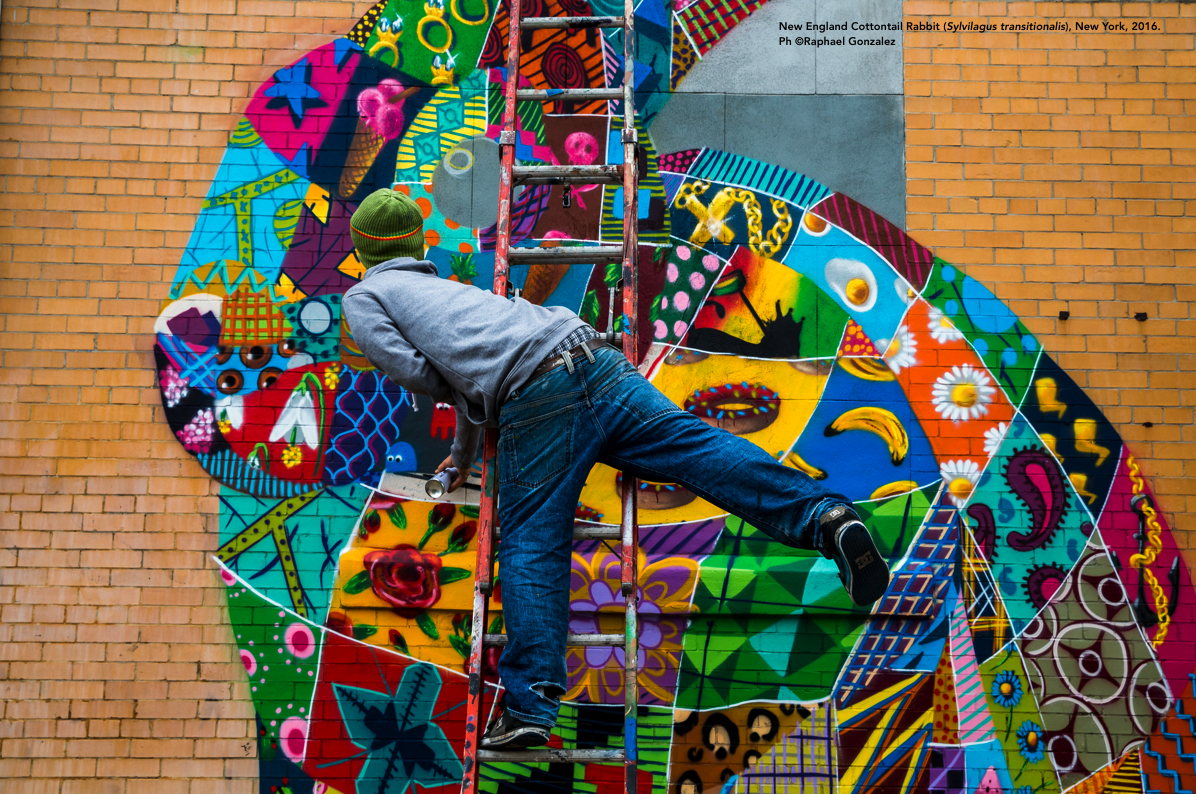 Ed ecco qui il nostro amico
 Louis al lavoro!
Se ti sono piaciuti i murales di Louis Masai
puoi vederne molti altri! 

Digita su Google:

Luois+Masai+immagini
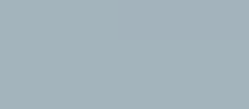 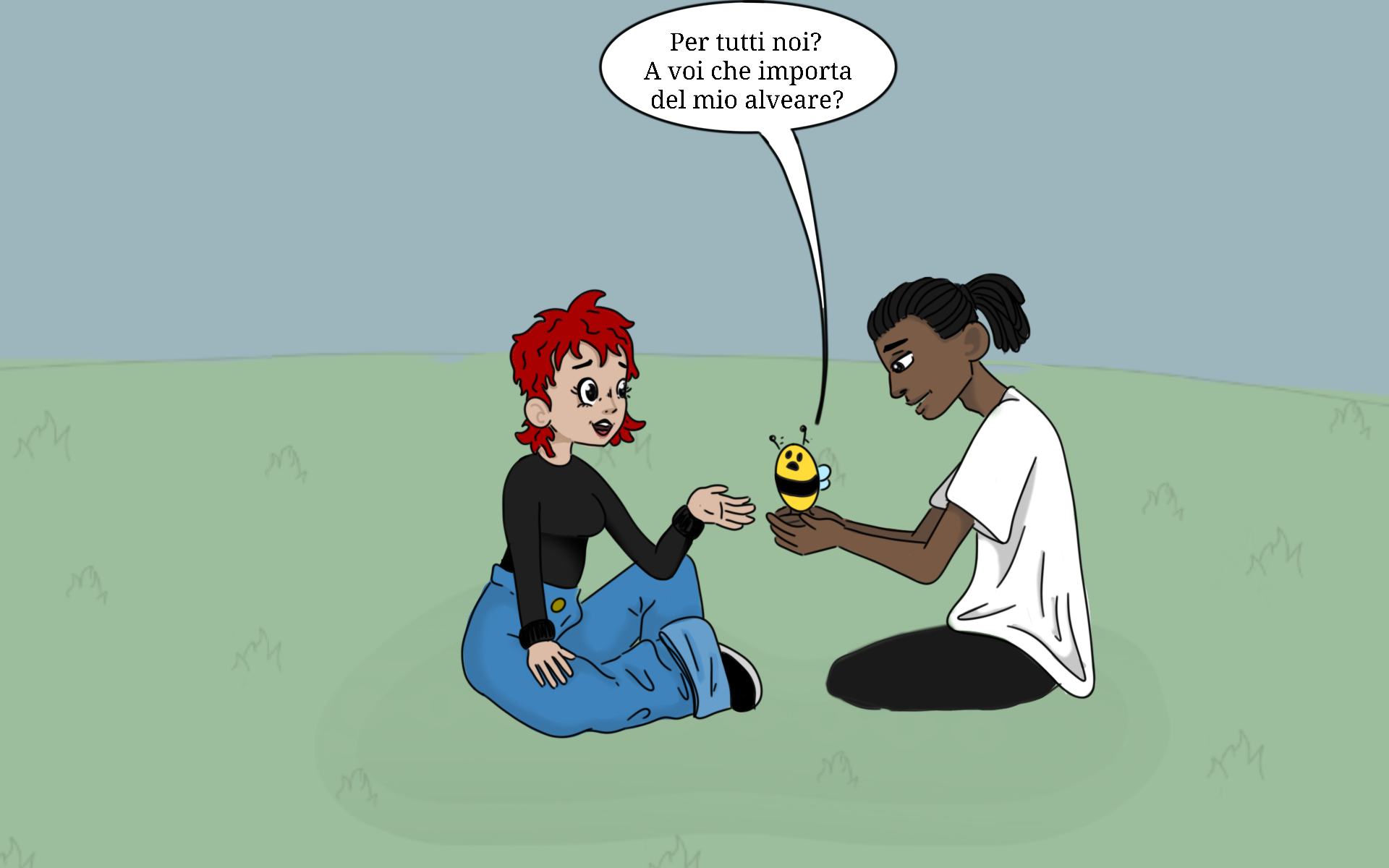 Molto bene, Apetta !
La nostra esplorazione nel mondo dell’arte continua con un altro artista che di sicuro ti piacerà molto! Si tratta di.....
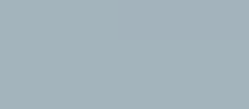 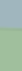 Kate MacDowell è un’artista americana.
A Kate piace soprattutto la PORCELLANA.
KATE MACDOWELL
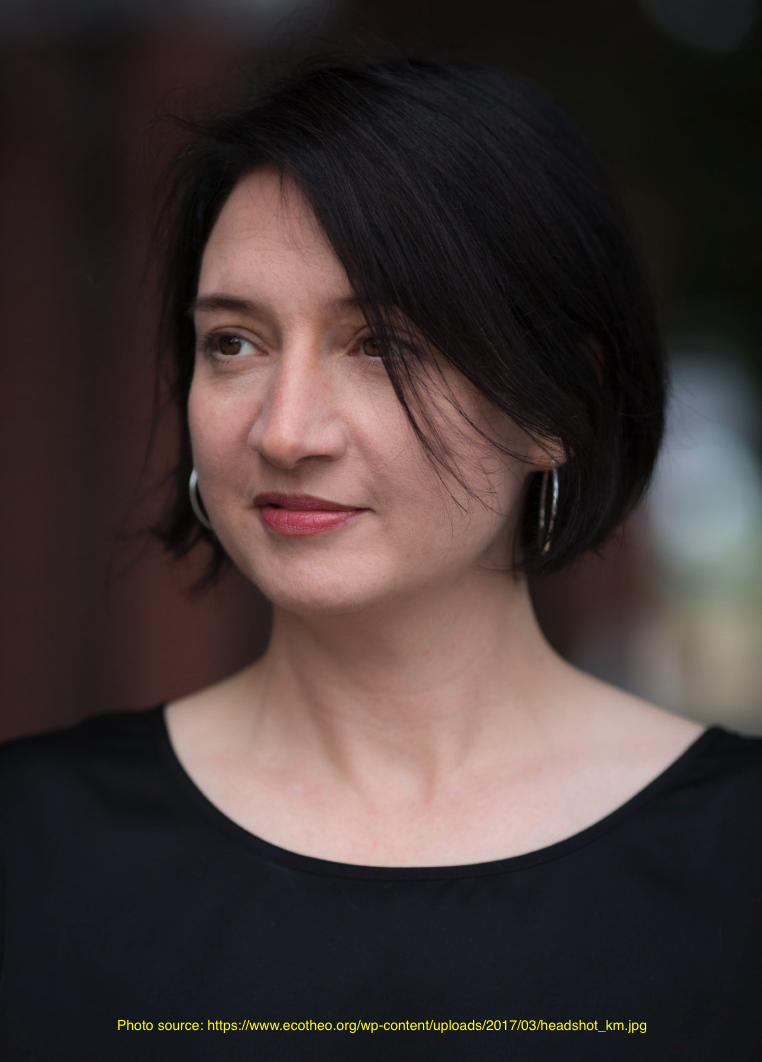 Sai che cos’è?
Hai qualche oggetto di porcellana in casa?
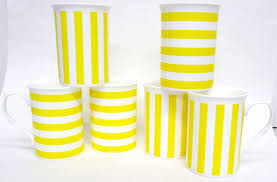 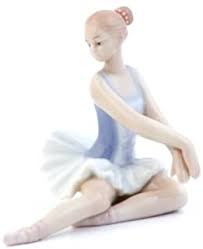 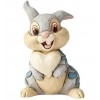 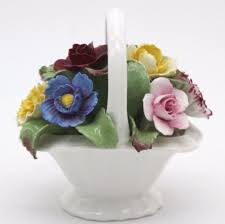 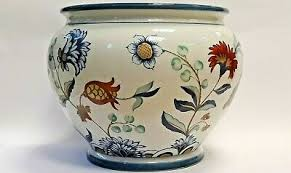 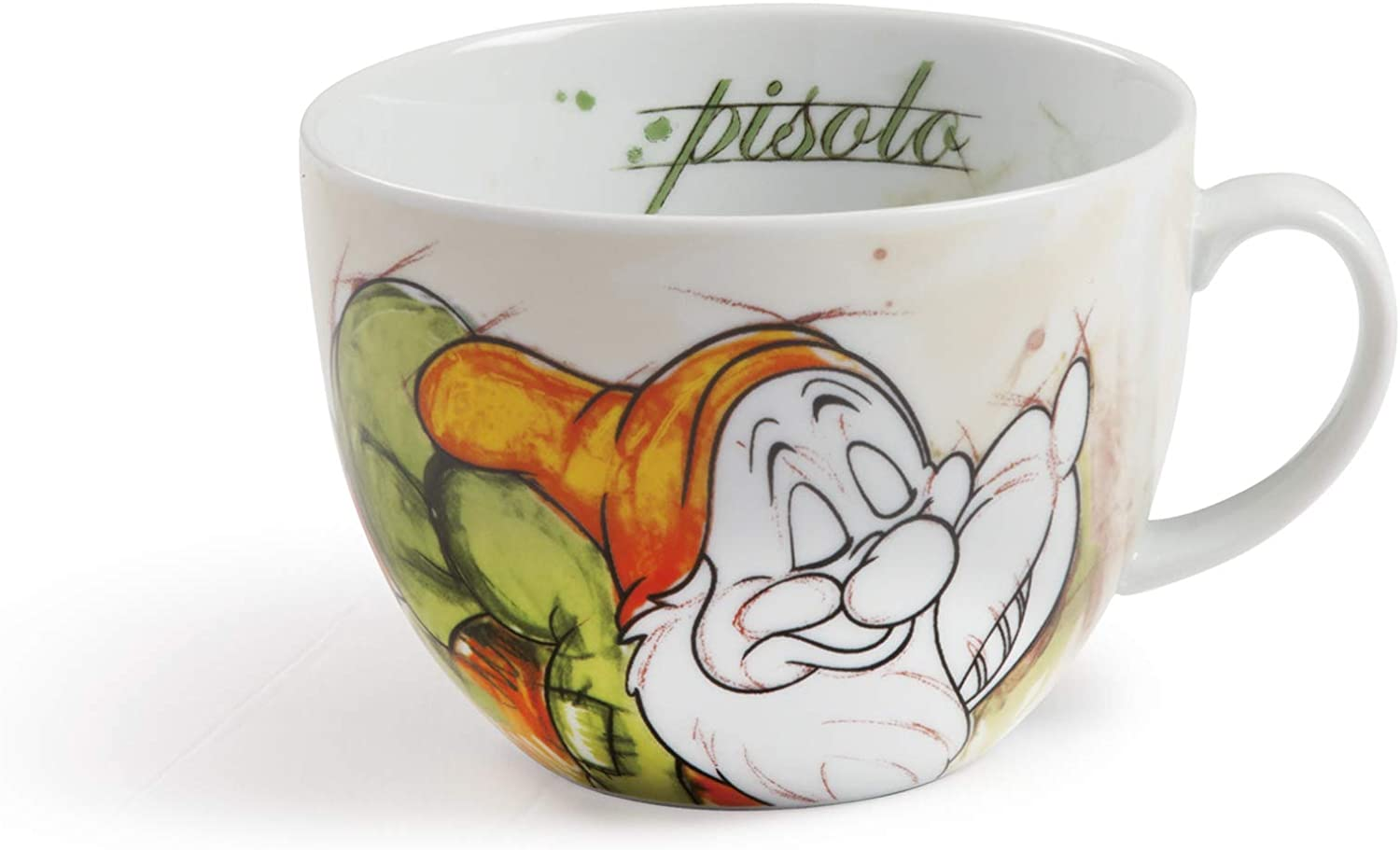 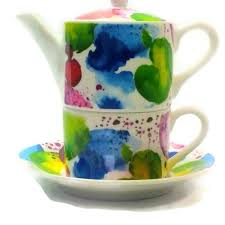 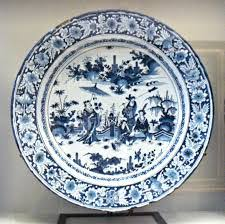 A questa artista la porcellana piace per la sua LUMINOSITÀ
e FINEZZA.
La fragilità della porcellana le ricorda la
FRAGILITÀ DELLA NATURA.
Fragilità della natura ??

Cosa significa ?!?
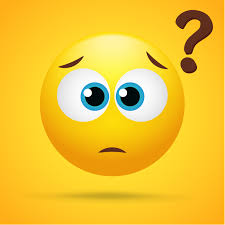 COSA CI RACCONTA KATE ?
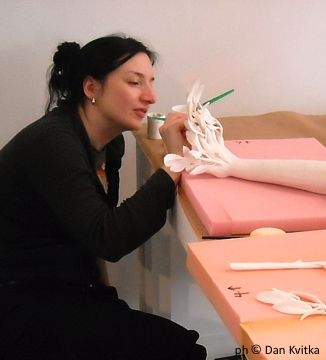 Kate AMA MOLTISSIMO LA NATURA.
Ma vede che GLI UOMINI NON LA TRATTANO BENE e NON LA RISPETTANO.
Il rapporto tra uomo e mondo naturale è spesso MOLTO DIFFICILE.
Potresti fare qualche esempio di come gli uomini trattano male la Natura?
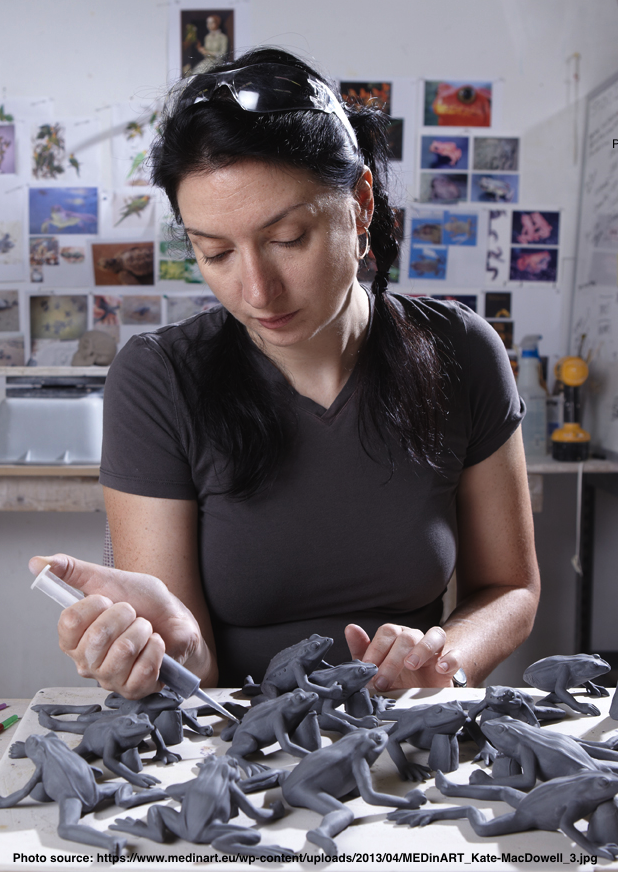 Allora Kate con le sue opere ci racconta
di queste difficoltà: per esempio ci parla del
CAMBIAMENTO CLIMATICO, 
dell’ INQUINAMENTO e delle
COLTURE GENETICAMENTE MODIFICATE.
Sai cosa significano queste espressioni?
Kate MacDowell al lavoro nel suo studio
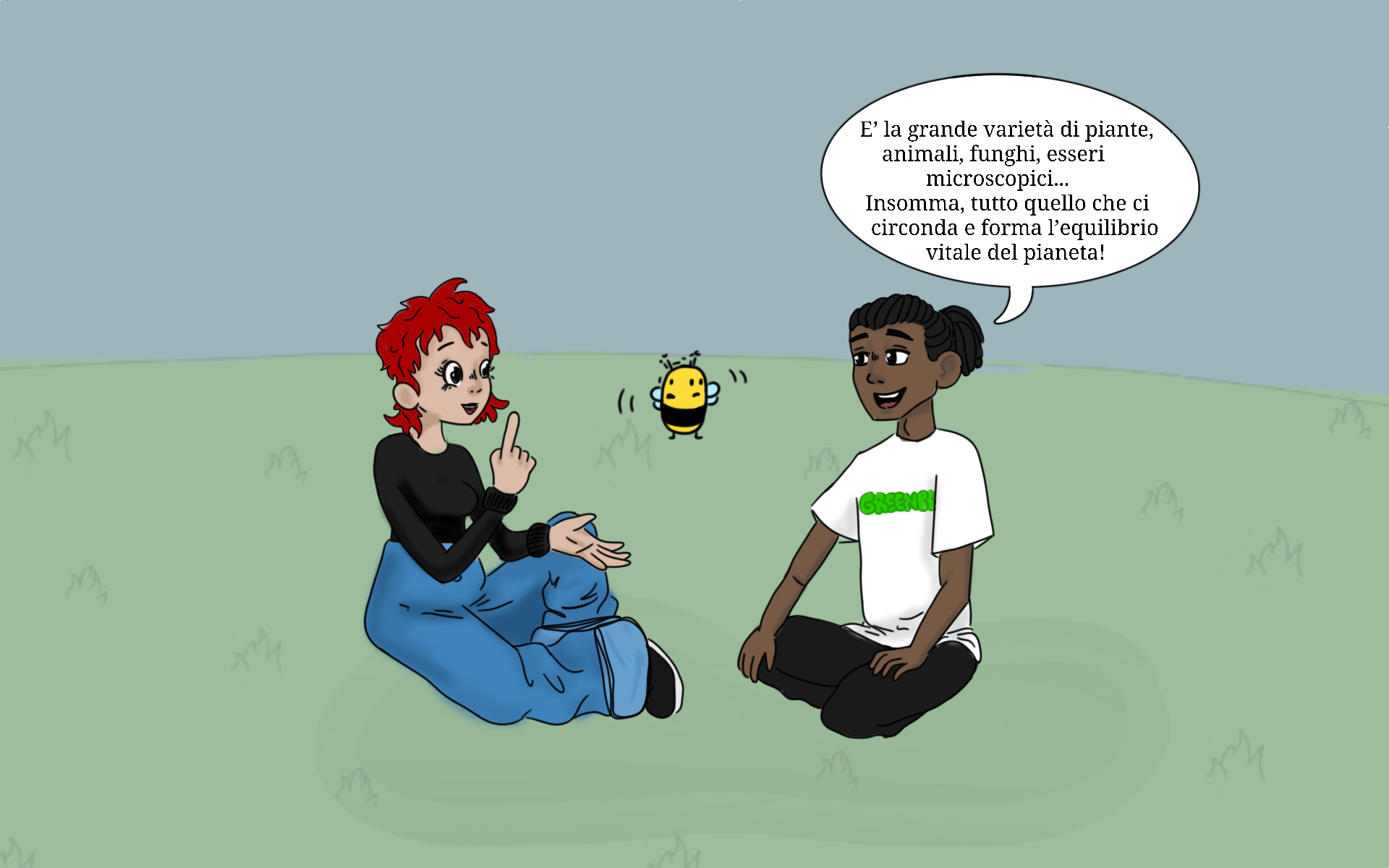 Guardiamo insieme alcune sue opere 
e cerchiamo di capire 
cosa l’artista vuole comunicarci. 
Osserva bene i dettagli.
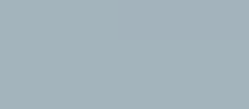 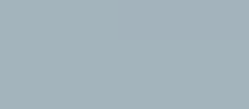 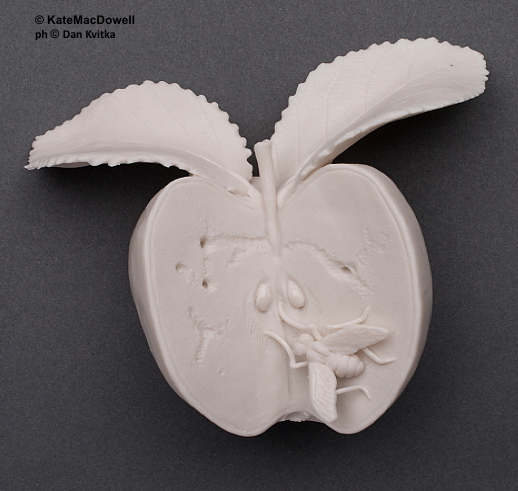 L’ammutinamento della frutta – Mela,
2017
Impollinazione incrociata, 2009
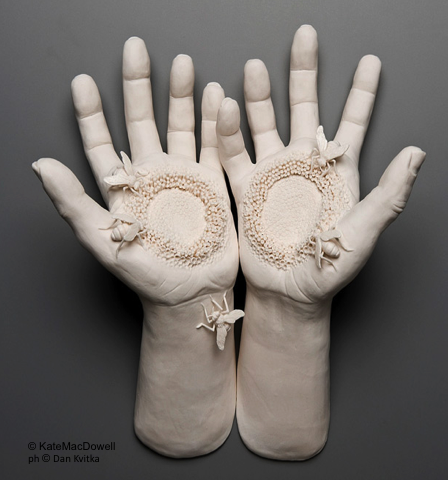 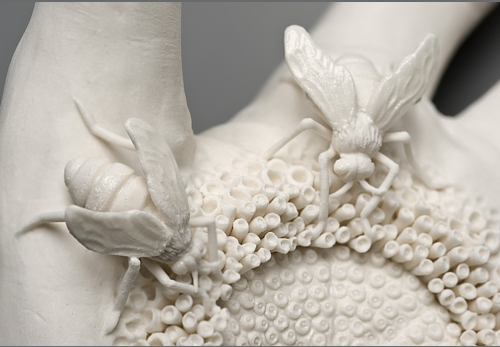 Perché l’artista rappresenta delle 
mani umane, delle api e del polline?
Primo e ultimo respiro, 2010
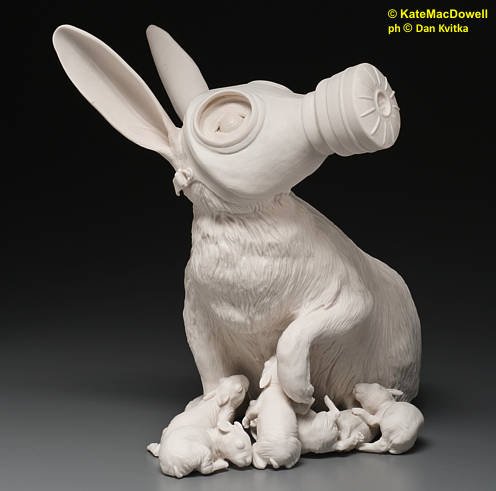 Secondo te perché l’artista ha chiamato quest’opera 
“Primo e ultimo respiro” ?
Che animali sono rappresentati?
Cosa indossa il coniglio grande ?
L’ultimo della sua specie, 2012
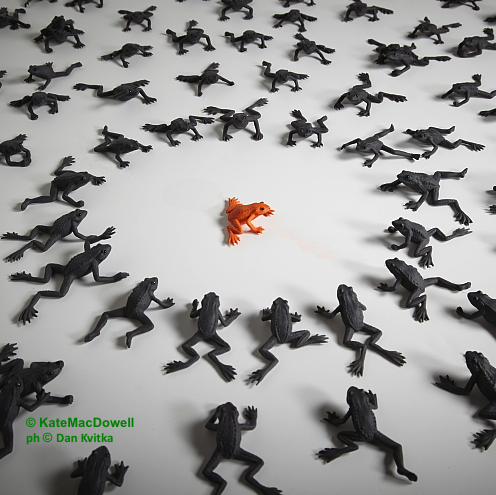 E qui cosa vedi ?
Osserva bene….
Ti aiuto un po':
Il titolo dell’opera è “L’ULTIMO DELLA SUA SPECIE”
Balia 1, 2 e 3, 2015
Che cosa pensi di queste tre statuette?
Che cosa vedi?
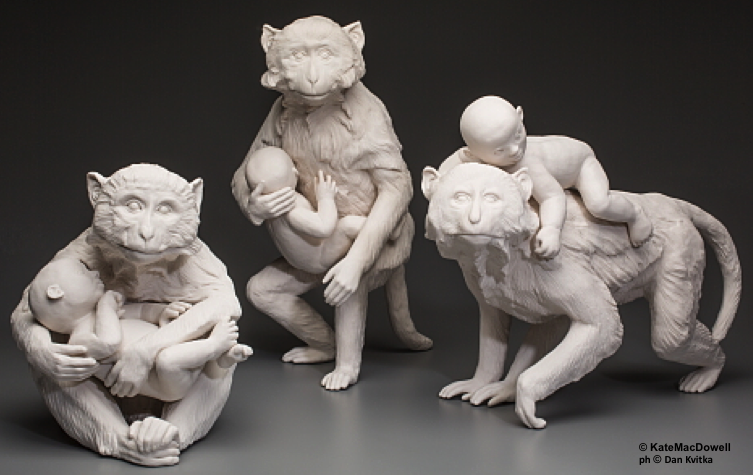 Cosa hanno a che fare con la biodiversità?
Feroce, 2019
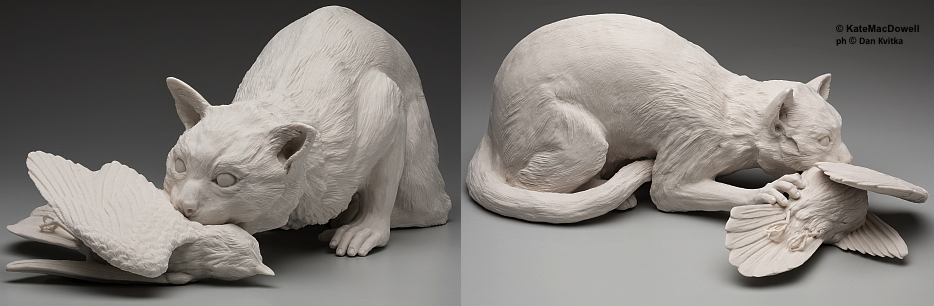 Quali animali vedi?
Cosa sta succedendo?
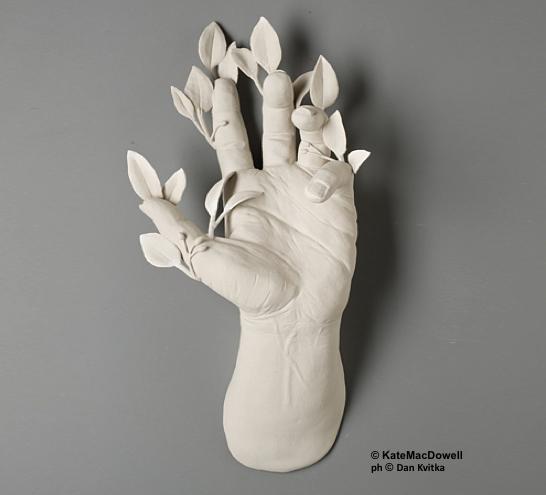 Solifilia, 2010
La parola SOLIFILIA è un NEOLOGISMO coniato da Glenn Albrecht, un filosofo ambientale australiano, nostro contemporaneo.
Il SIGNIFICATO di questa parola è piuttosto complicato. Per spiegarlo in maniera semplice, possiamo dire che significa…
… “AMORE E SENSO DI RESPONSABILITÀ PER UN LUOGO, UNA BIOREGIONE, PER IL PIANETA INTERO”.
Adesso che sai cosa significa, commenta questa scultura.
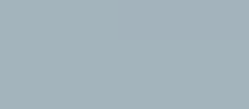 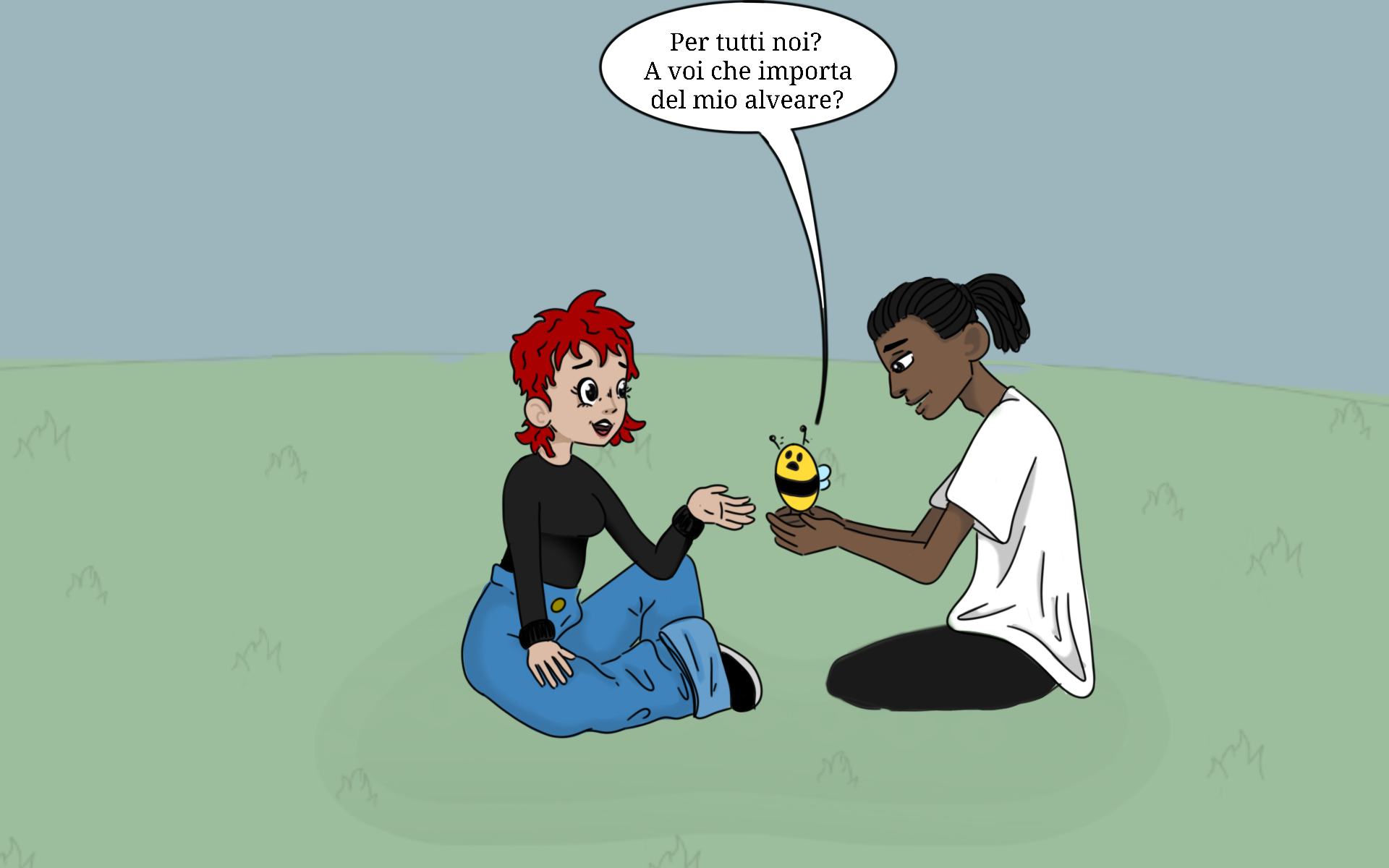 .... Cavolo....
Che forte!
Sono davvero bellissime!
Ne posso vedere altre?
Allora, Apetta …
Sono molto POTENTI queste opere, vero?
Che SENTIMENTI ti hanno suscitato?
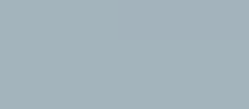 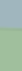 Se anche a te sono piaciute le opere di
 Kate MacDowell, 
puoi trovarne molte altre
sul suo sito:
http://www.katemacdowell.com/portfolio.html

Guardale con l’insegnate e commentatele insieme.
EPILOGO
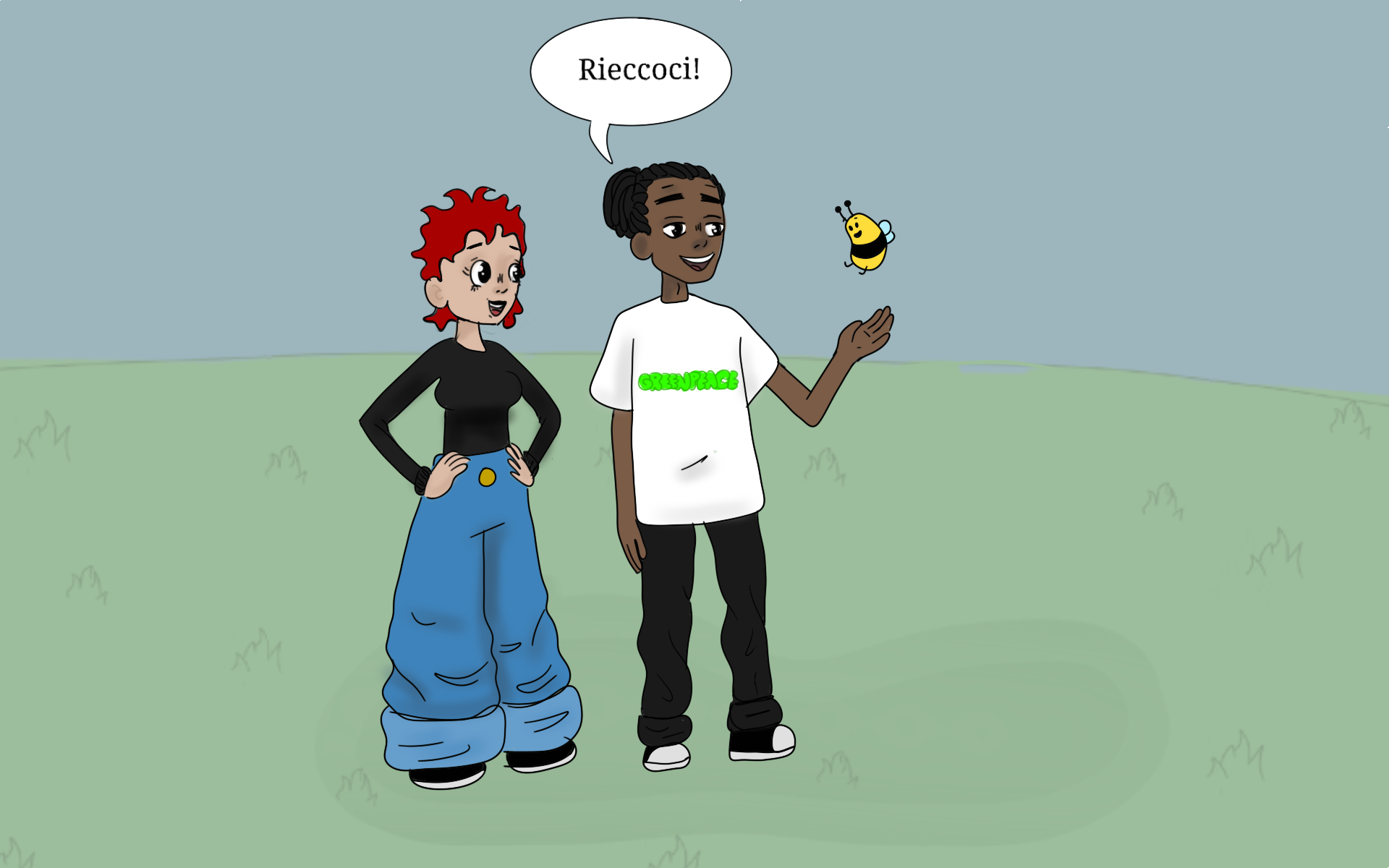 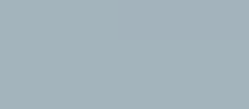 Allora amica,
cosa ne pensi?
Ti sono piaciute le opere che hai visto?
Eccoci qui di nuovo!
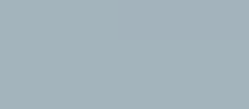 È stata una bellissima esperienza!
Sono molto felice di essere stata la protagonista di questo viaggio!!!
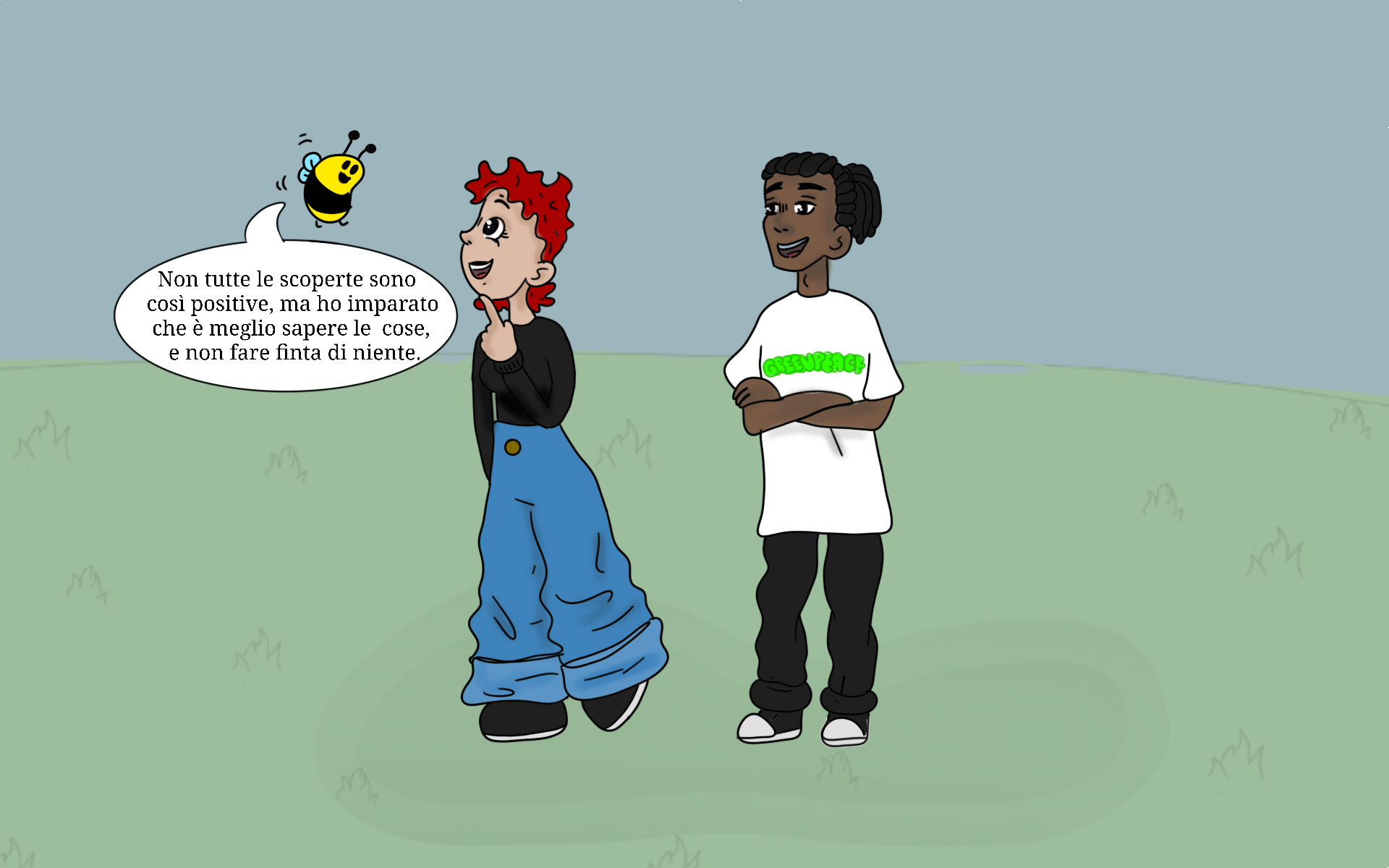 Ben detto !
Dobbiamo LAVORARE tutti INSIEME !
E l’arte ci puo’ aiutare !
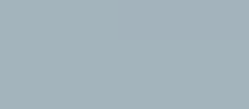 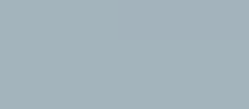 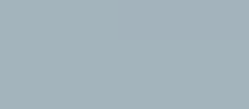 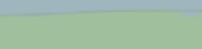 Mi è dispiaciuto moltissimo vedere quante specie sono in pericolo! Ma...
.... è meglio conoscere la situazione piuttosto che far finta di niente!
Perché APETTA dice che è meglio CONOSCERE un problema piuttosto che FAR FINTA DI NIENTE?
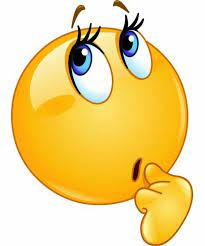 Perché MAX dice che dobbiamo
LAVORARE TUTTI INSIEME ?
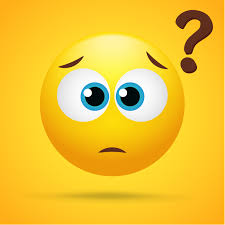 Secondo te, quando SAMIR dice che
L’ARTE È IMPORTANTE, cosa vuole dire?
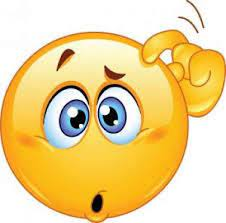 Ti suggeriamo due verbi: DIFFONDERE e SENSIBILIZZARE.
Sai cosa significano? Te ne vengono in mente altri?
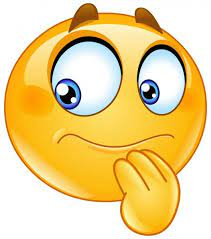 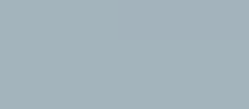 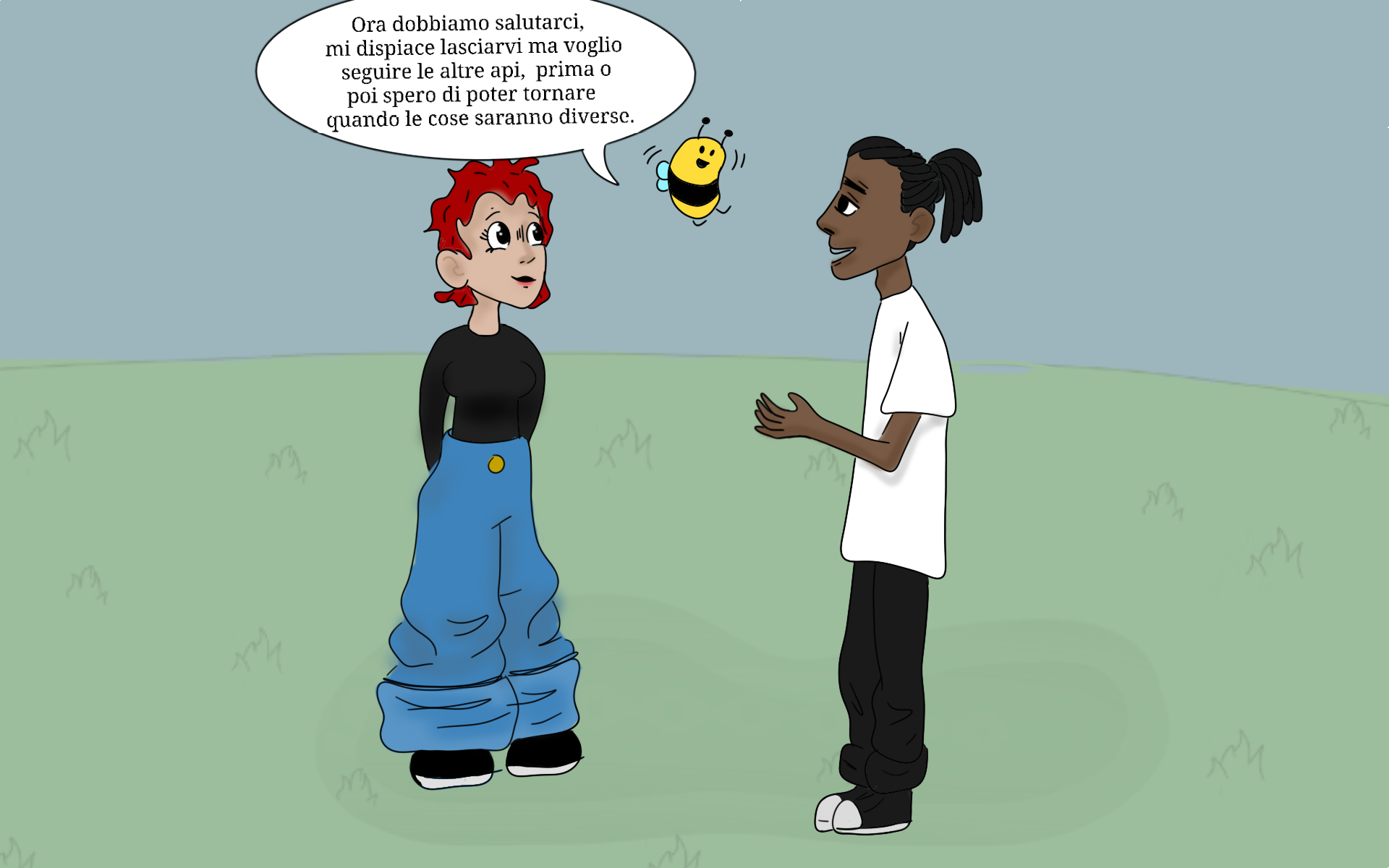 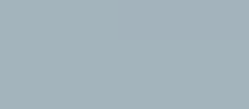 Noi continueremo a IMPEGNARCI perchè le cose cambino !
Grazie, cari amici!!!
Ora so tante cose in più !
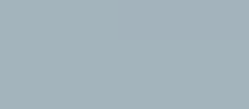 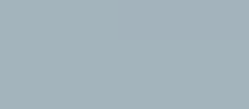 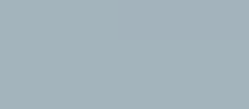 Devo andare ora, le mie amiche api mi aspettano.
Tornerò quando le cose saranno diverse.
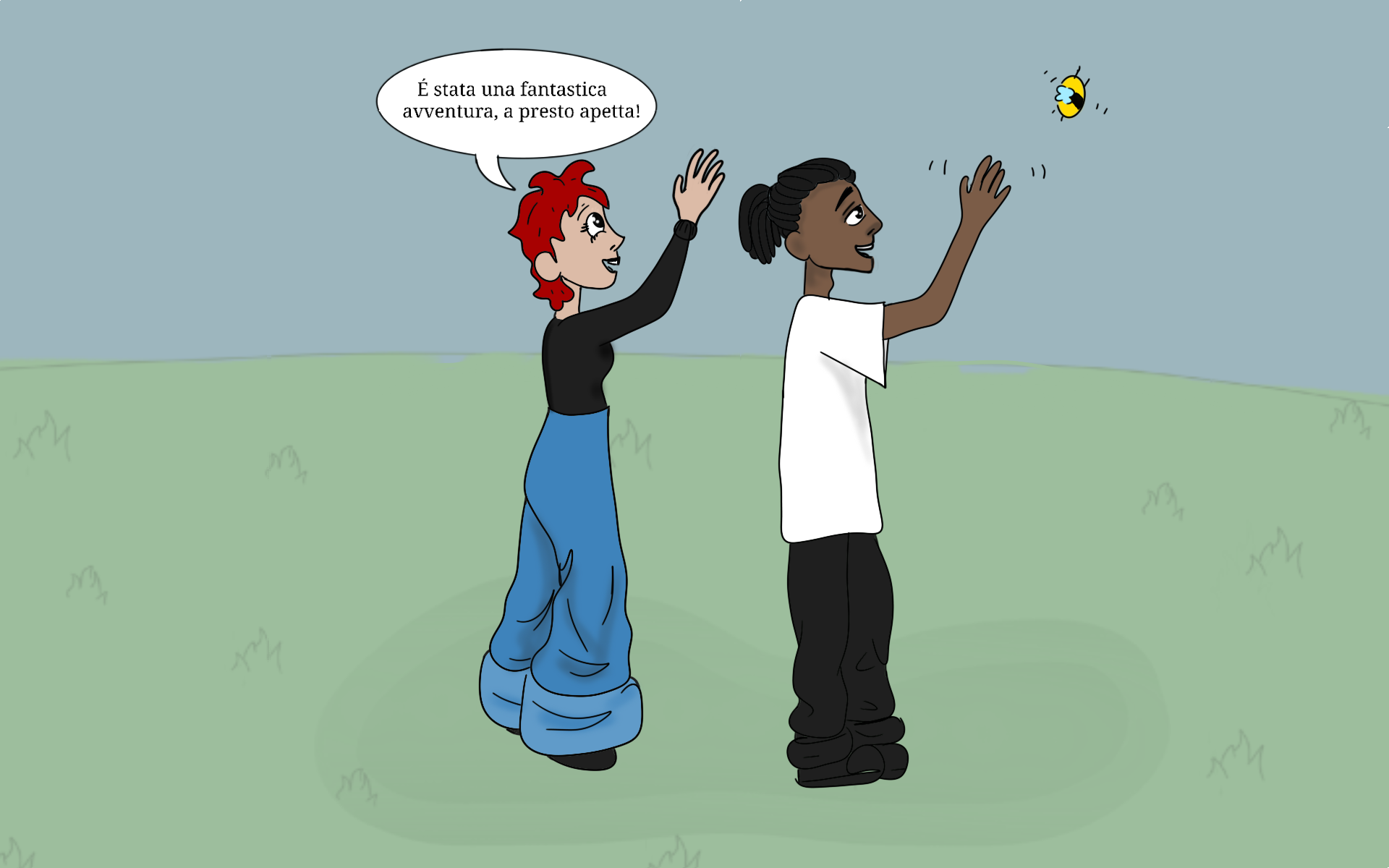 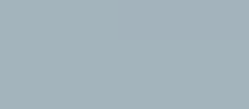 A presto, Apetta !
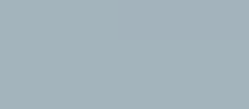 Ciao !
Buon viaggio !
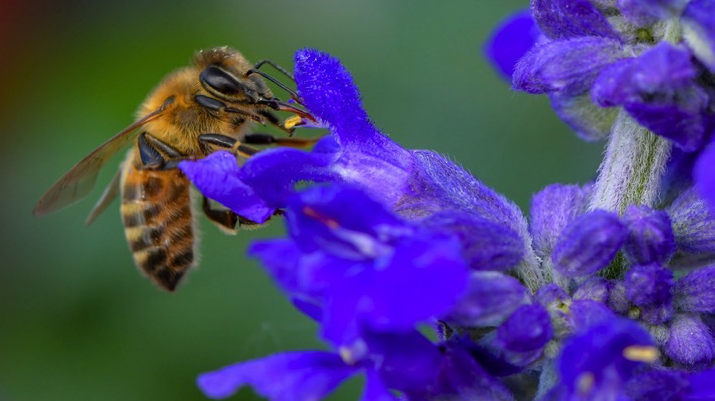 Fine!